4102165:
Full Stack Web Development Fundamentals
Spring 2019

簡立仁 Li-Ren Chien
ccumouse@gmail.com
CS193X schedule
Today
Servers and MongoDB
Web application architecture
Server-side rendering with Handlebars
Single-page web app

Final Project Assigned
HW5 due Mon 6/2
MongoDB installation
This lecture assumes you have installed MongoDB:
https://fullstackccu.github.io/install-mongodb
MongoDB and NodeJS
MongoDB concepts
Database:
A container of MongoDB collections

Collection:
A group of MongoDB documents.
(Table in a relational database)

Document:
A JSON-like object that represents one instance of a collection (Row in a relational database)
Also used more generally to refer to any set of key-value pairs.
mongodb objects
The mongodb Node library provides objects to manipulate the database, collections, and documents:

Db: Database; can get collections using this object
Collection: Can get/insert/delete documents from this collection via calls like insertOne, find, etc.
Documents are not special classes; they are just JavaScript objects
collection.insertOne (Promise)
const result = await collection.insertOne(doc);
Adds one item to the collection
doc is a JavaScript object representing the key-value pairs to add to the collection
Returns a Promise that resolves to a result object when the insertion has completed
result.insertedId will contain the id of the object that was created
Promise version
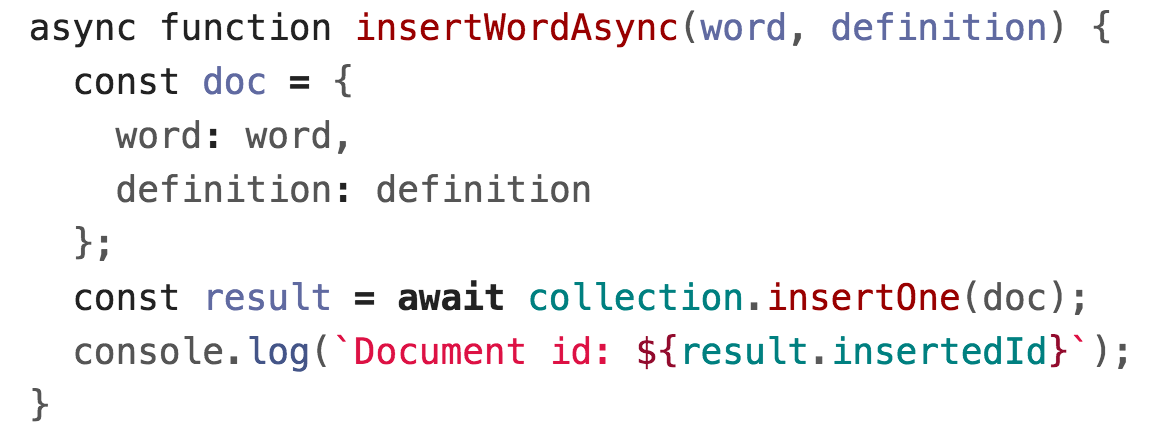 We will be using the Promise + async/await versions of all the MongoDB asynchronous functions, as it will help us avoid callback hell
collection.findOne
const doc = await collection.findOne(query);
Finds the first item in the collection that matches the query
query is a JS object representing which fields to match on
Returns a Promise that resolves to a document object when findOne has completed
doc will be the JS object, so you can access a field via doc.fieldName, e.g. doc._id
If nothing is found, doc will be null
collection.findOne
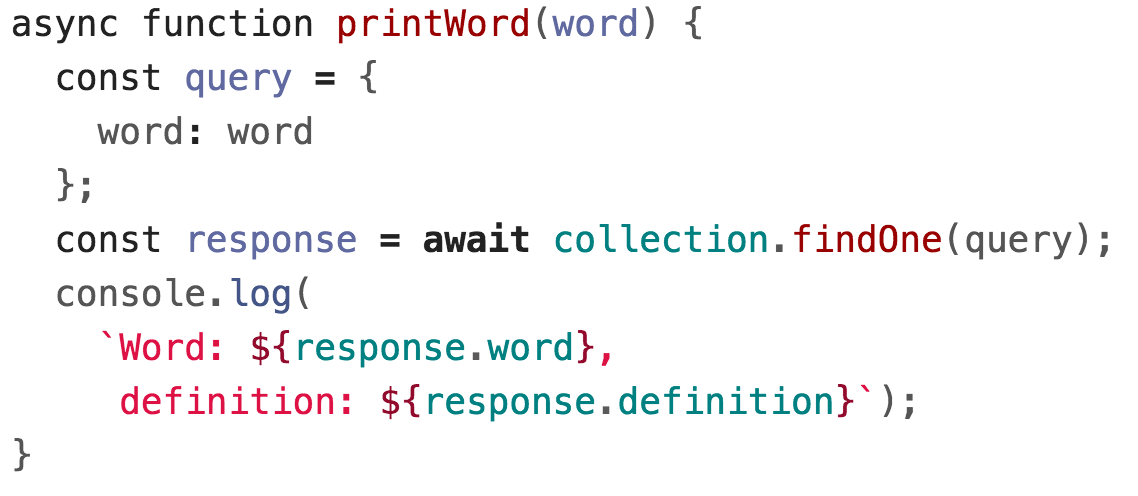 collection.find()
const cursor = await collection.find(query);
Returns a Cursor to pointing to the first entry of a set of documents matching the query
You can use hasNext and next to iterate through the list:
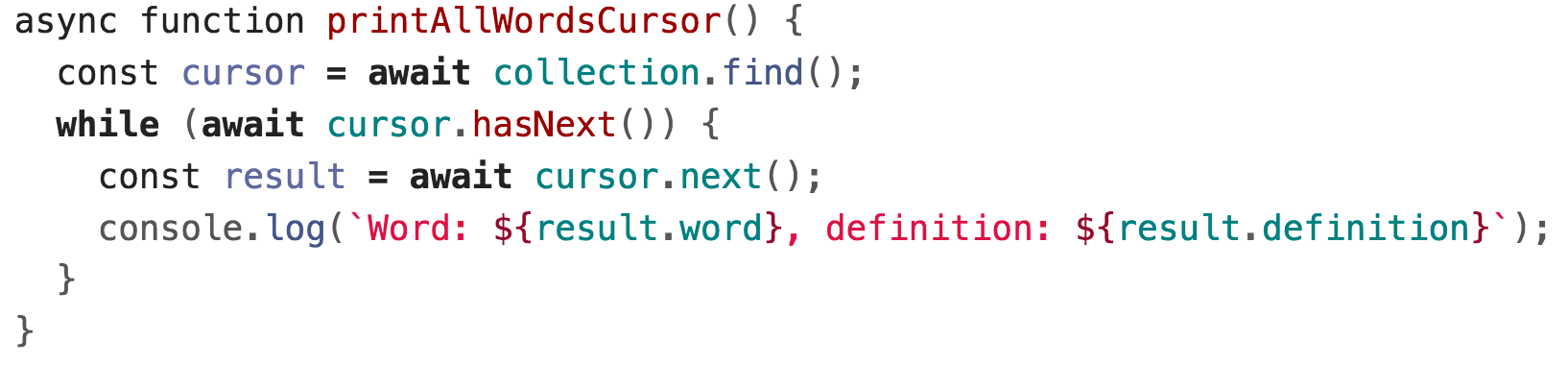 (This is an example of something that is a lot easier to do with async/await)
collection.find().toArray()
const cursor = await collection.find(query);
const list = await cursor.toArray();
Cursor also has a toArray() function that converts the results to an array
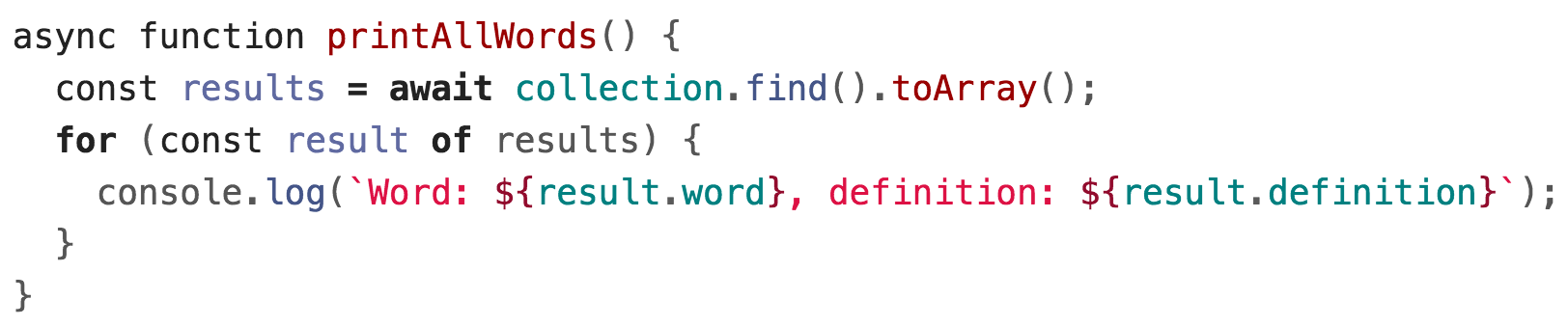 collection.update
await collection.update(query, newEntry);
Replaces the item matching query with newEntry 
(Note: This is the simplest version of update. There are more complex versions of update that we will address later.)
collection.update
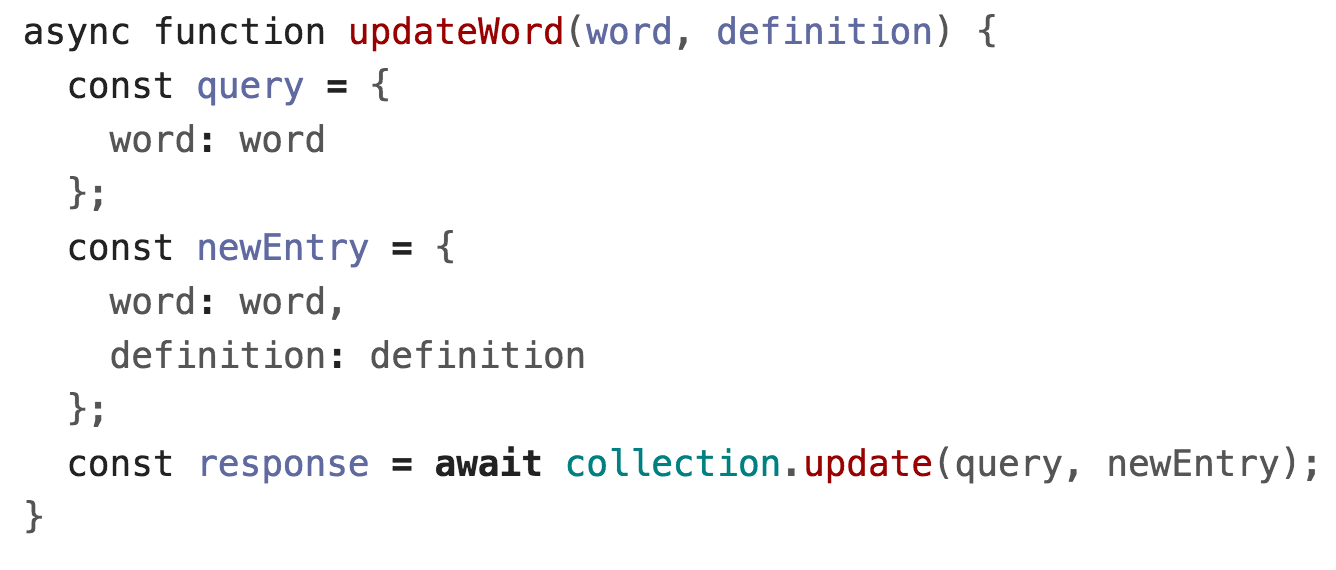 "Upsert" with collection.update
MongoDB also supports "upsert", which is 
Update the entry if it already exists
Insert the entry if it doesn't already exist

const params = { upsert: true };
await collection.update(query, newEntry, params);
"Upsert" with collection.update
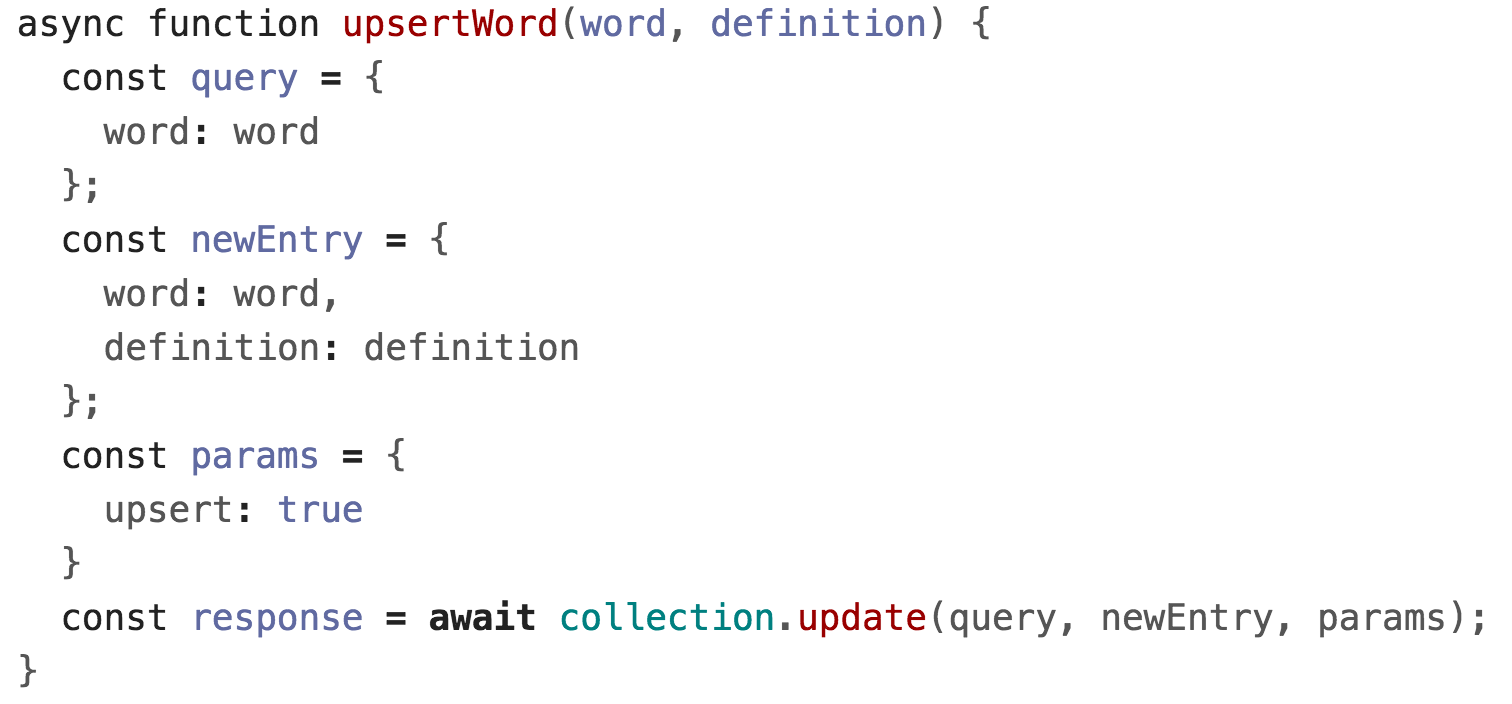 collection.deleteOne/Many
const result = await collection.deleteOne(query);
Deletes the first the item matching query 
result.deletedCount gives the number of docs deleted
const result = await collection.deleteMany(query);
Deletes all items matching query
result.deletedCount gives the number of docs deleted
Use collection.deleteMany() to delete everything
collection.deleteOne
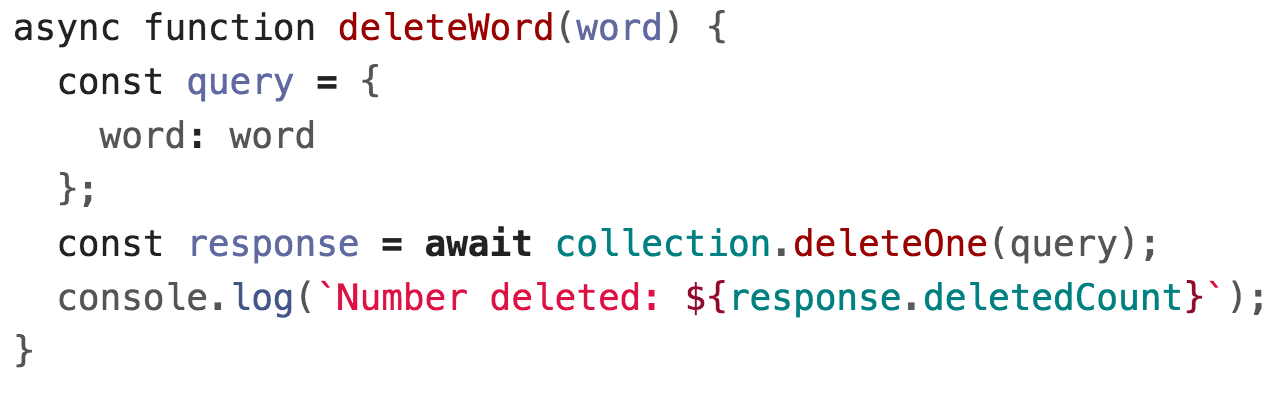 collection.deleteMany
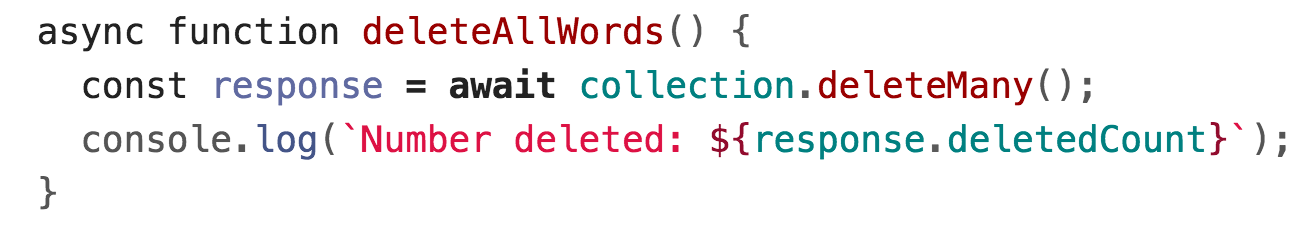 Advanced queries
MongoDB has a very powerful querying syntax that we did
not cover in these examples.
For more complex queries, check out:
Querying
Query selectors and projection operators
db.collection('inventory').find({ qty: { $lt: 30 } });
Updating
Update operators
db.collection('words').updateOne(
  { word: searchWord },
  { $set: { definition: newDefinition }})
Looking up documents by 
MongoDB id (ObjectID )
MongoDB: _id
MongoDB creates a unique id for each doc it creates.
This is stored in a _id  field and consists of a string stored in an ObjectID object.
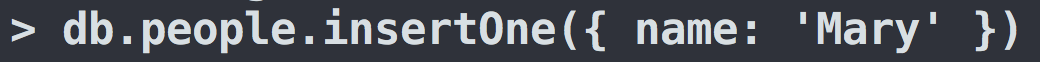 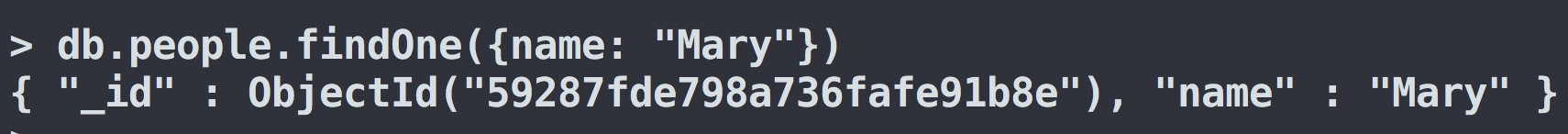 Recall the id is returned after we've inserted a new document:
const result = await collection.insertOne(doc);
result.insertedId will contain the _id of the object that was created
Find by Mongo ID: ObjectID
Let's say you have a route that creates documents:
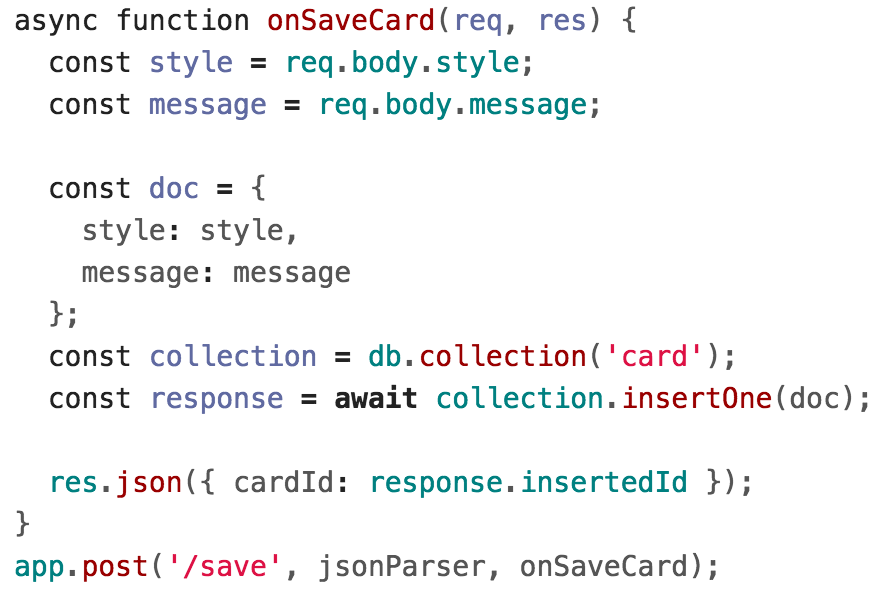 Find by Mongo ID: ObjectID
Let's say you have a route that creates documents:
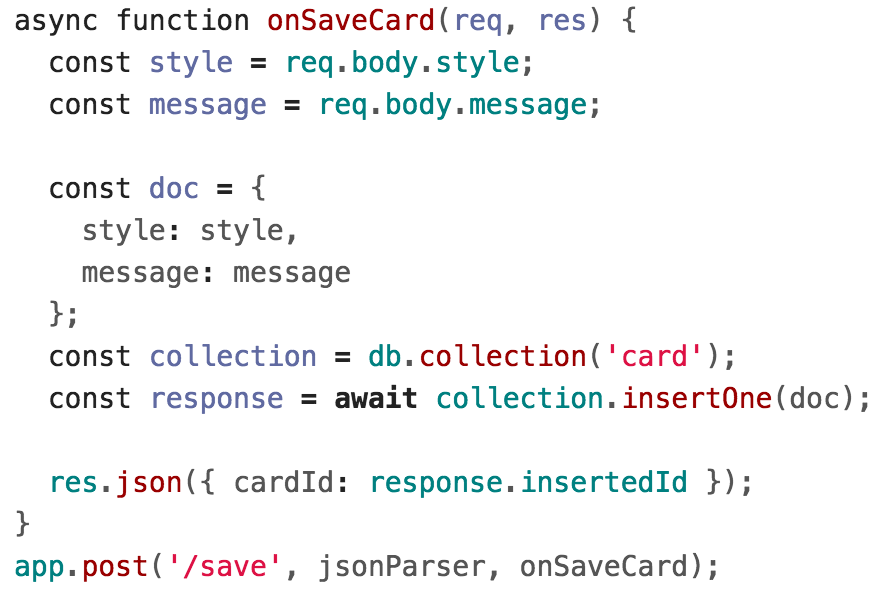 You are returning the MongoDB-generated unique ID for the document, for querying later.
Find by Mongo ID: ObjectID
If you want to find a document by its MongoDB generated _id field, you must wrap the string id in an ObjectID.
You need to import the ObjectID class first.
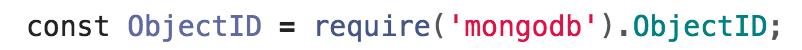 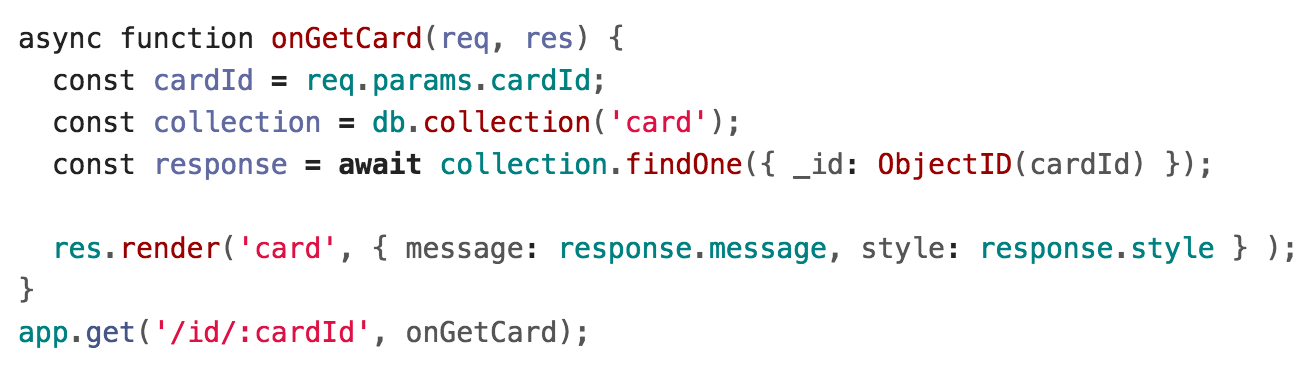 Find by Mongo ID: ObjectID
If you want to find a document by its MongoDB generated _id field, you must wrap the string id in an ObjectID.
You need to import the ObjectID class first.
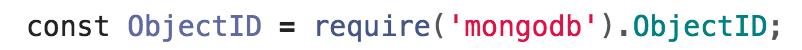 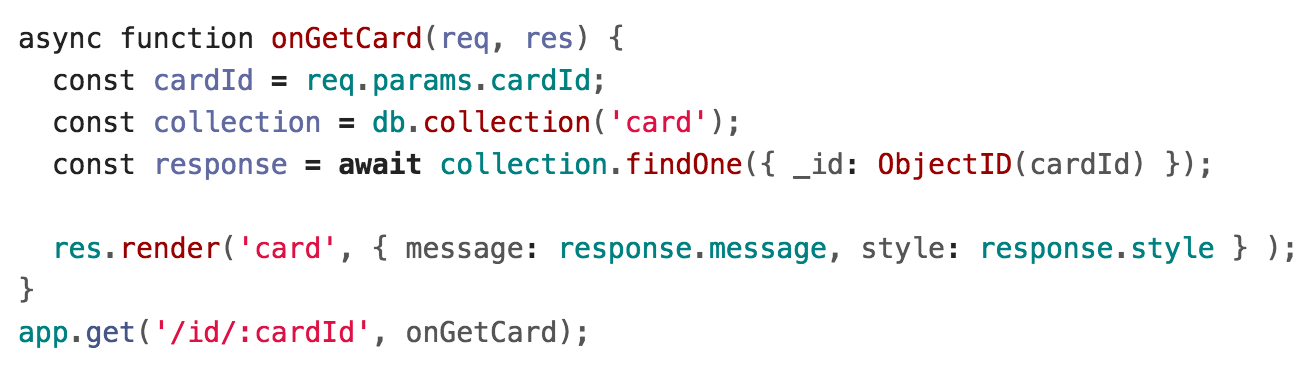 Using MongoDB in a server
Dictionary with MongoDB
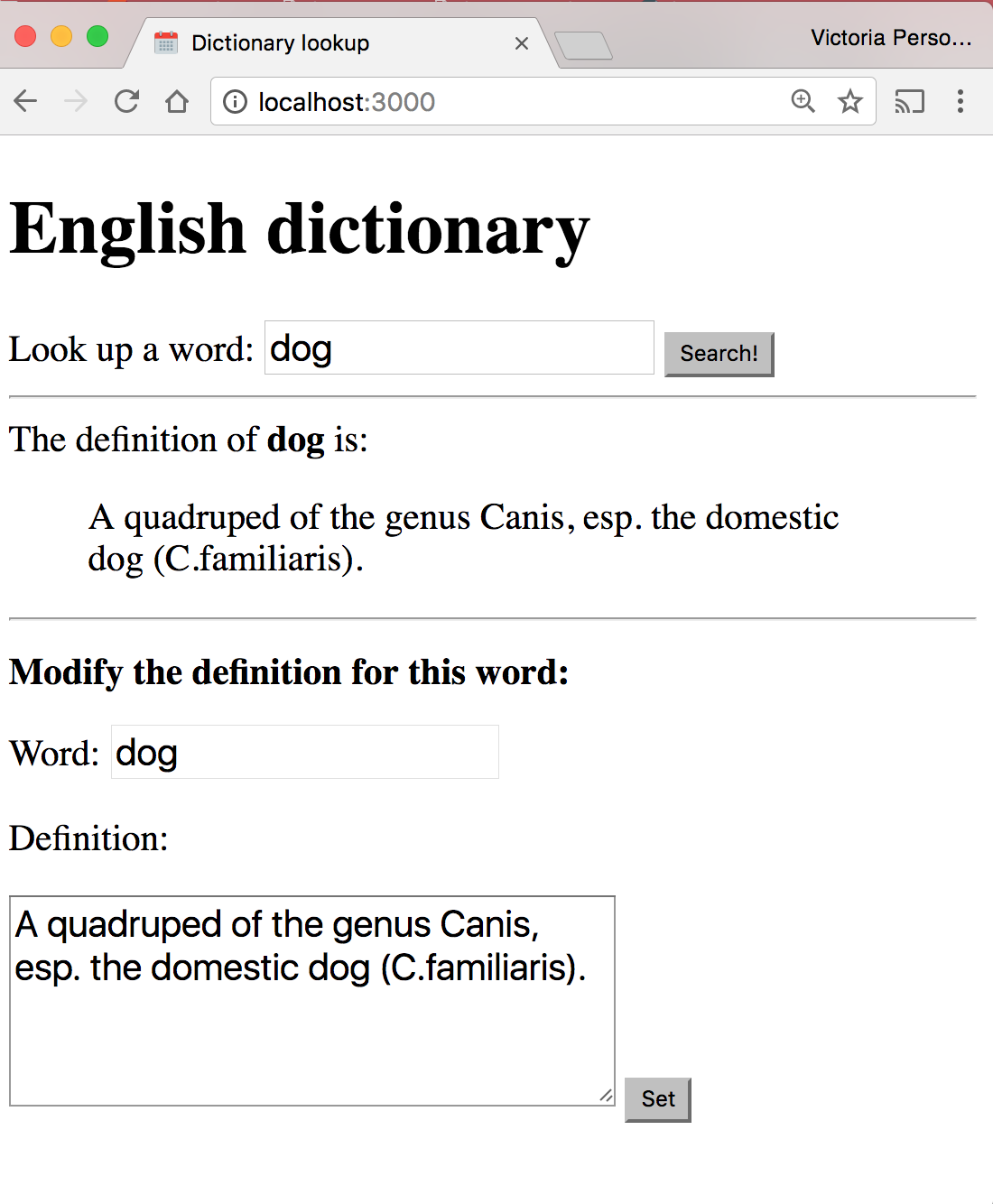 Let's change our Dictionary example to use a MongoDB backend instead of dictionary.json.
Starting a server: Before
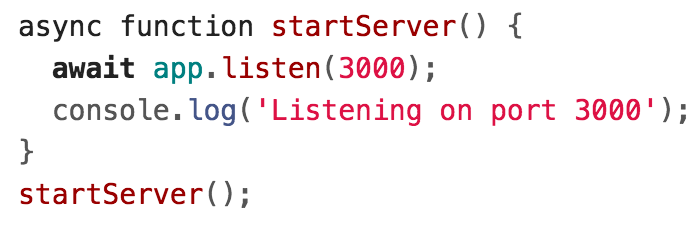 (Previous code: This doesn't use MongoDB)
Starting a server: After
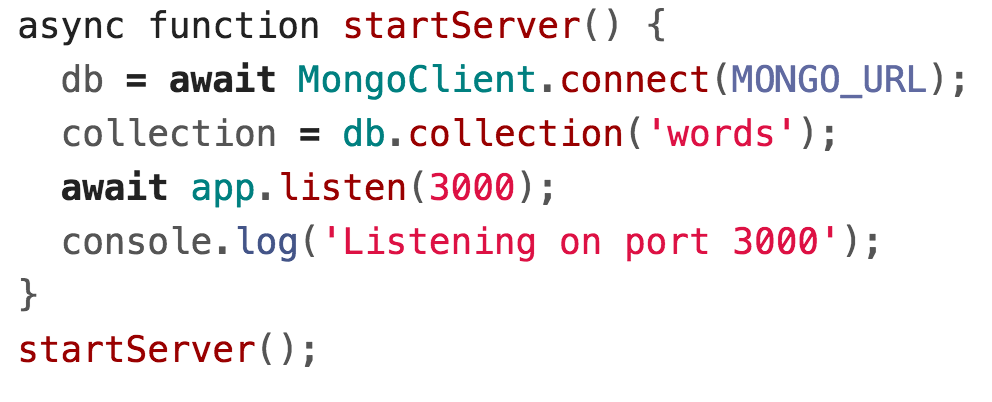 Starting a server: After
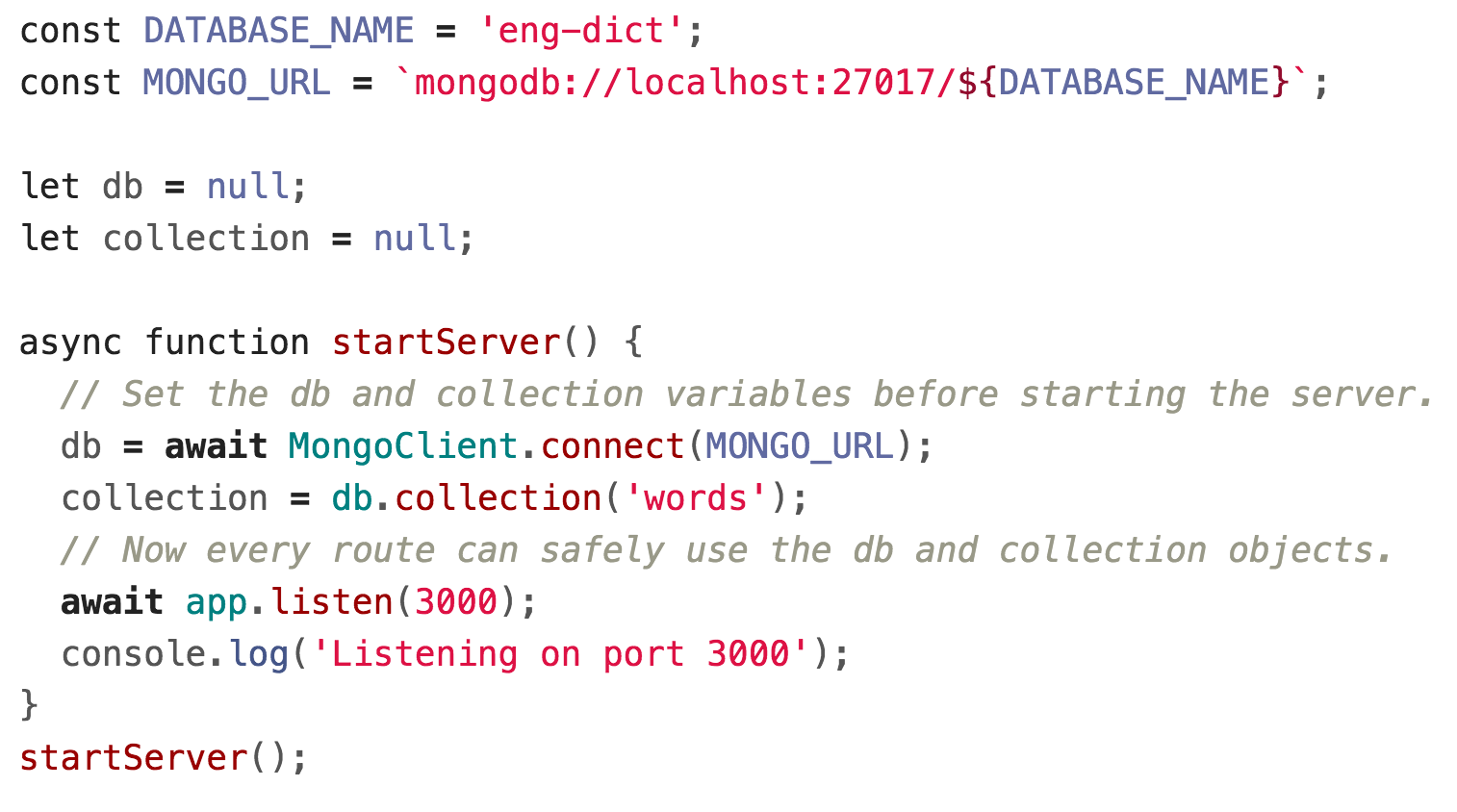 Example: Dictionary
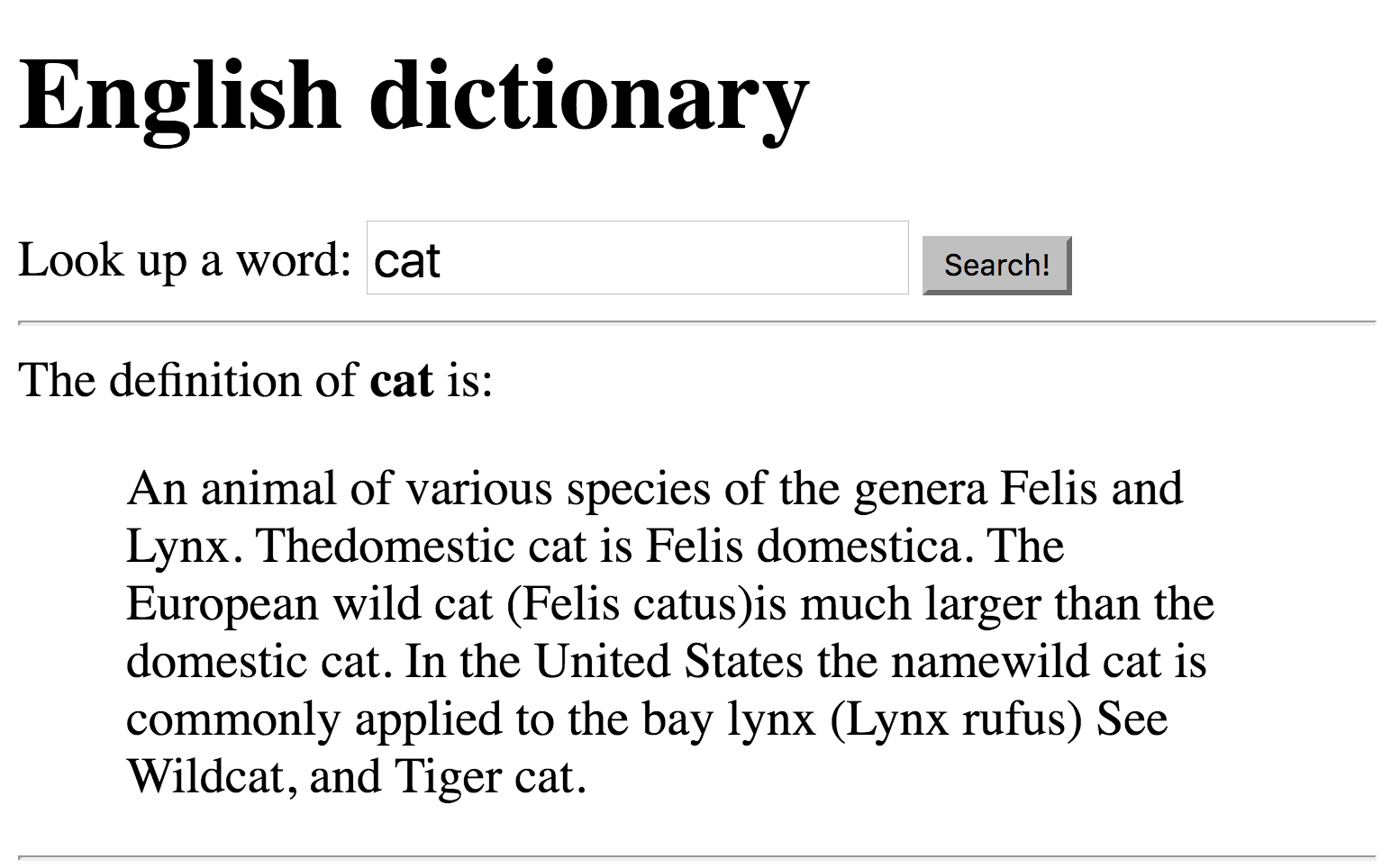 We want our server to load definitions from the dictionary...
JSON Dictionary lookup
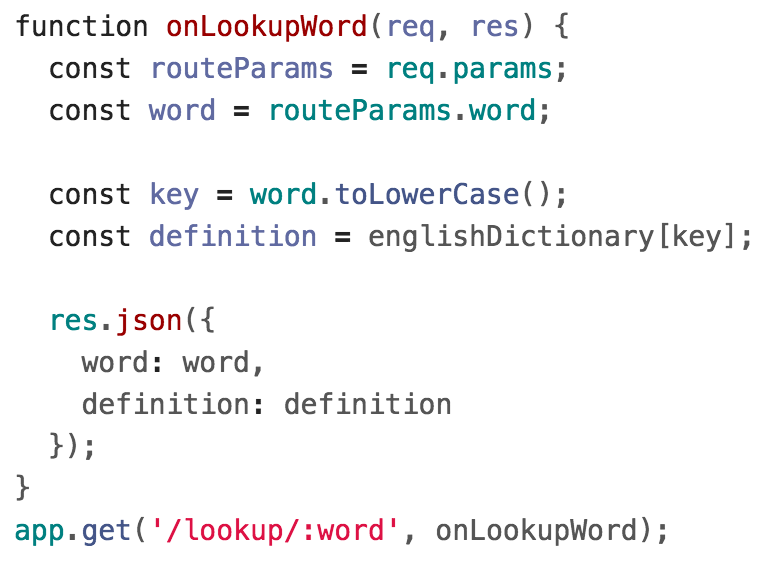 (Previous code: This doesn't use MongoDB)
MongoDB Dictionary lookup
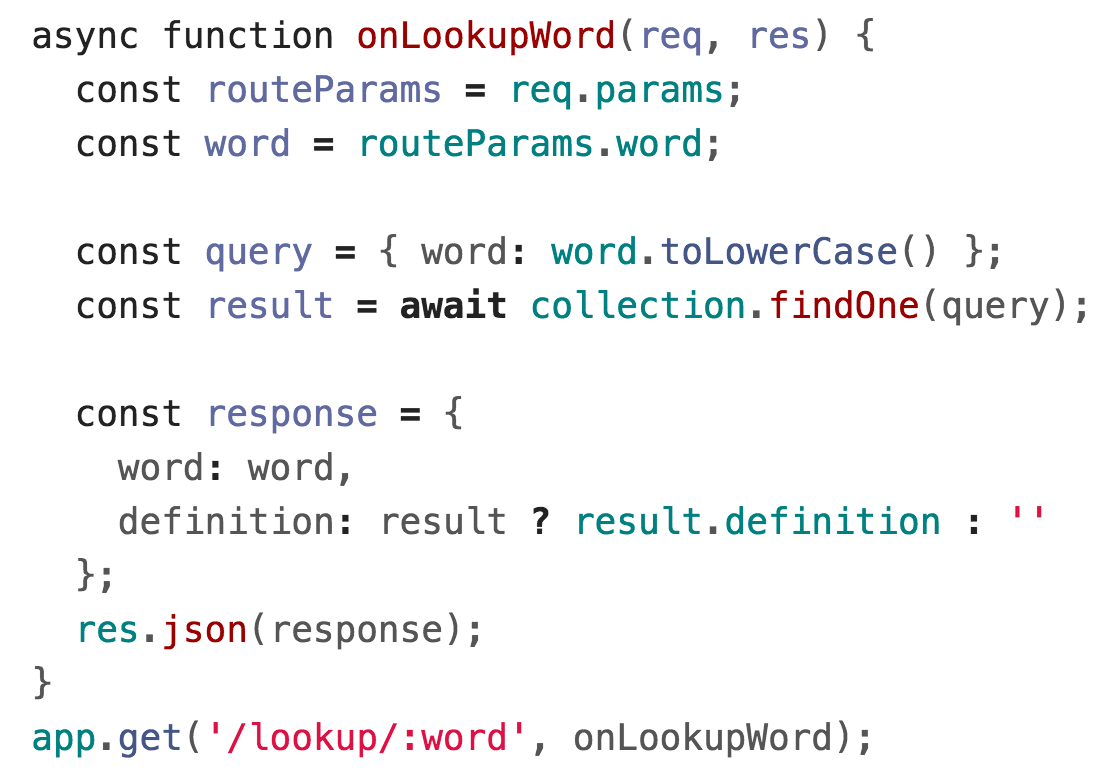 Dictionary with MongoDB
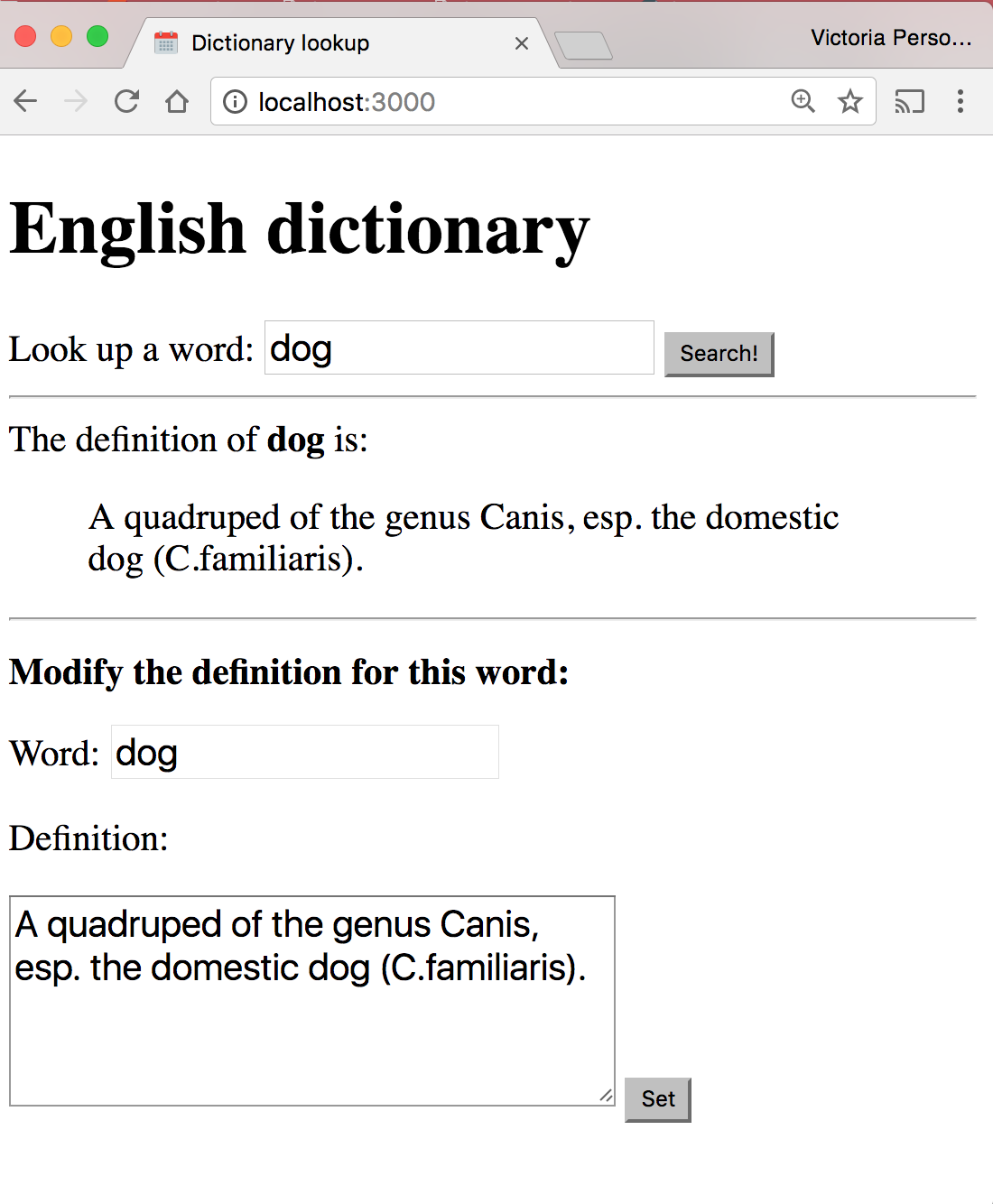 And we want to modify definitions in the dictionary:
JSON Dictionary write
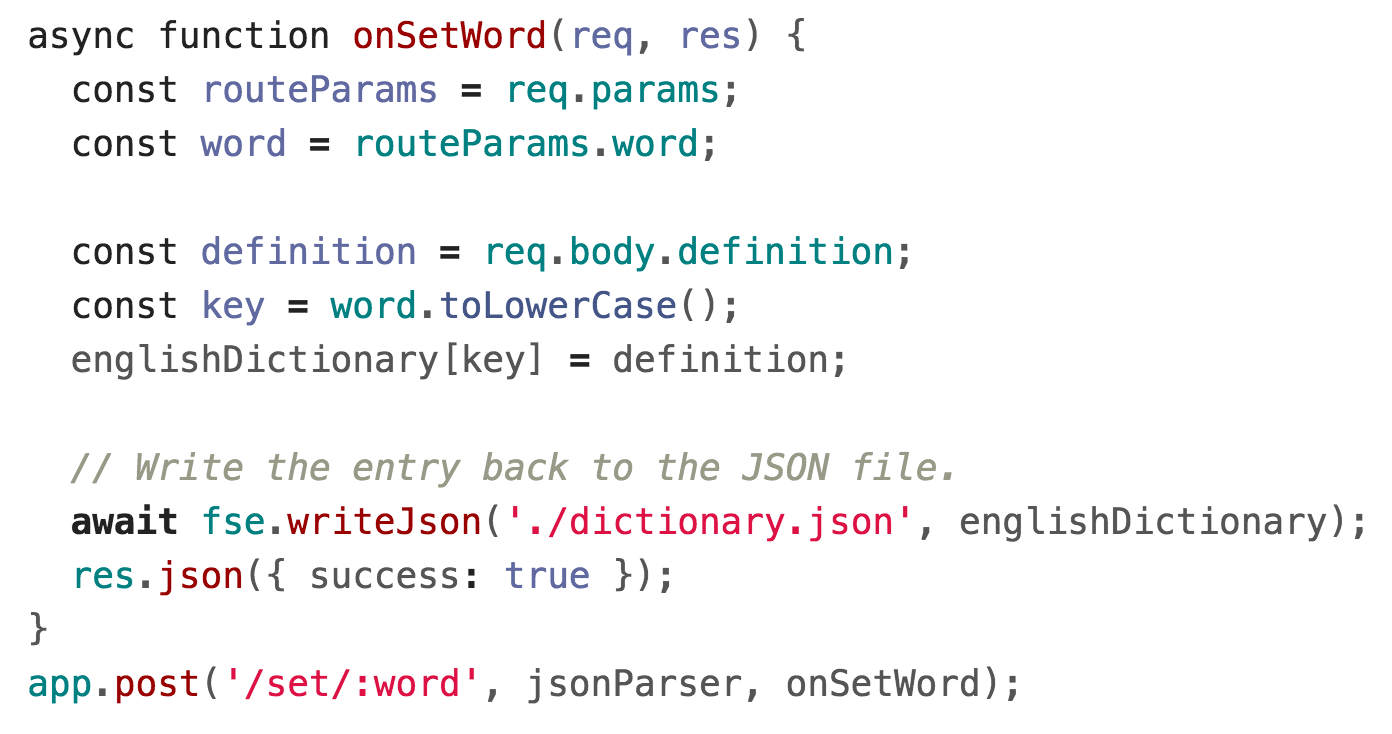 (Previous code: This doesn't use MongoDB)
MongoDB Dictionary write
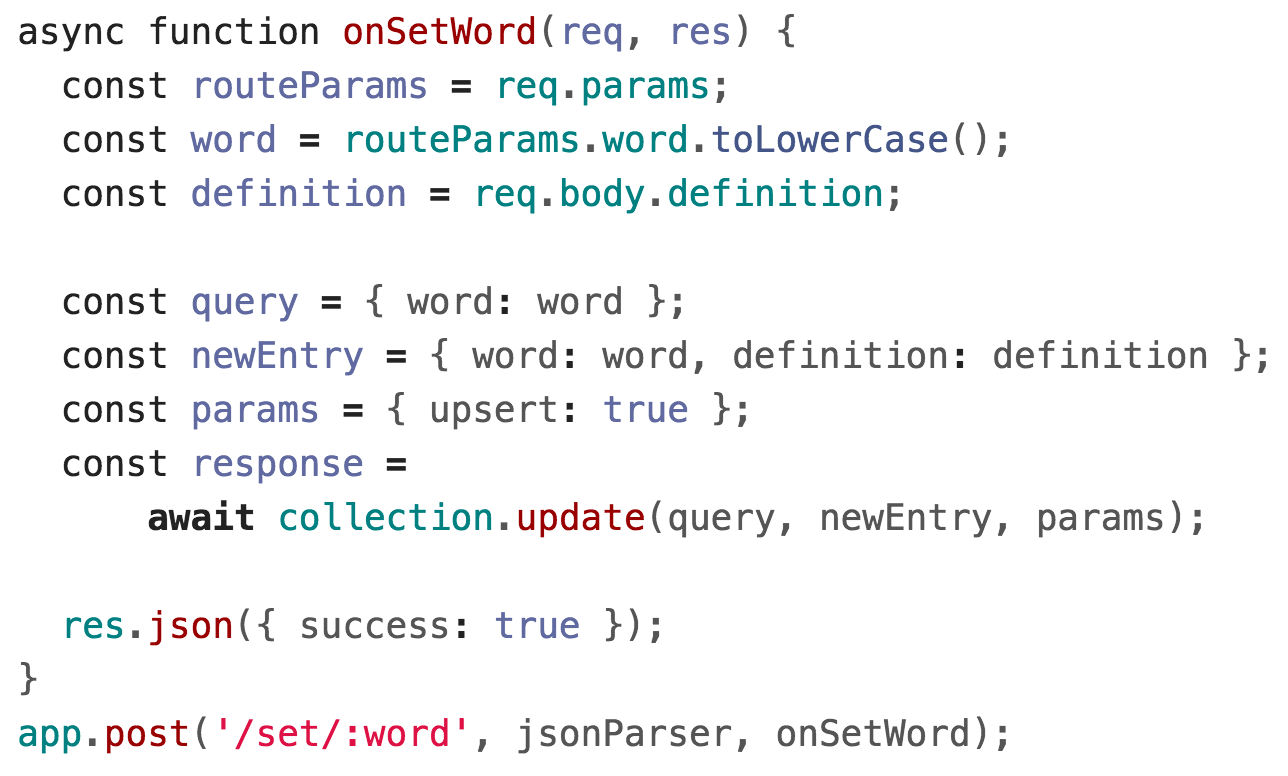 Using MongoDB in a server
Review system
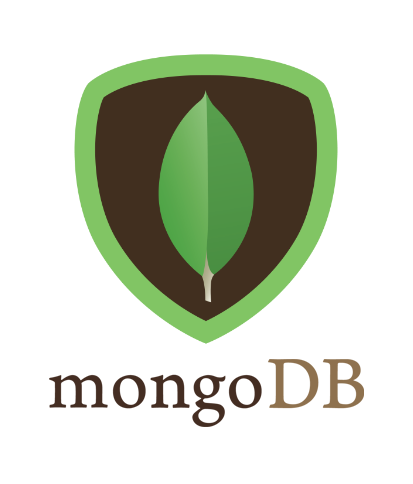 1
Server
Client
2
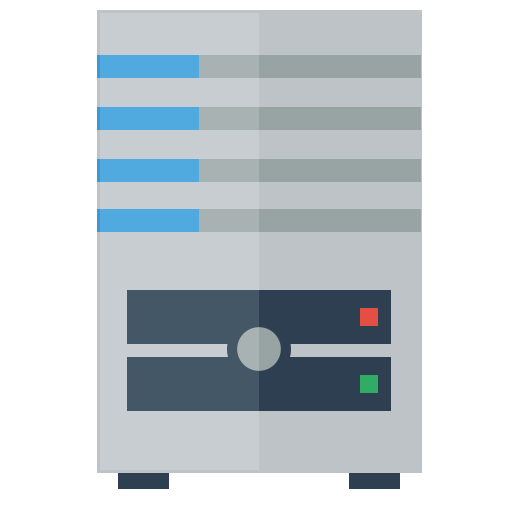 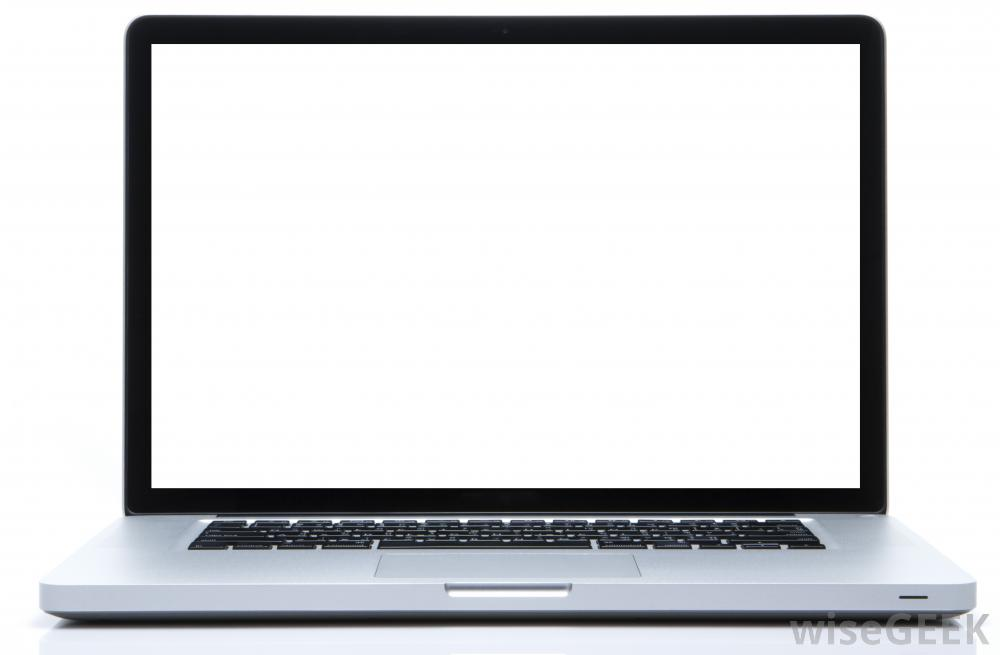 (Routing, etc…)
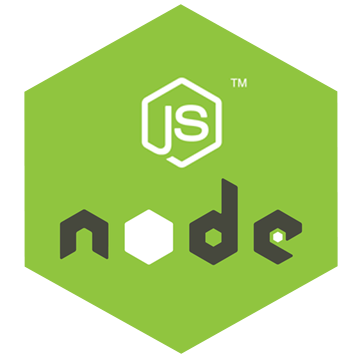 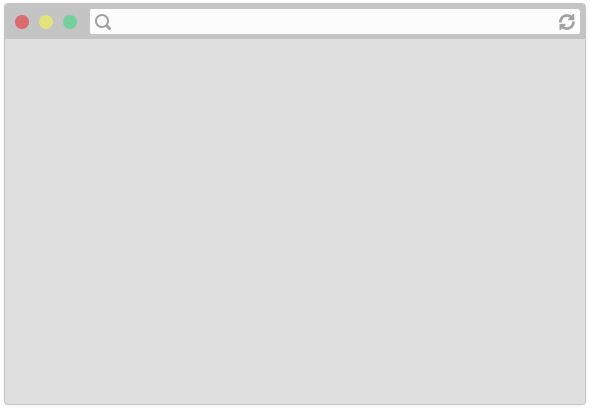 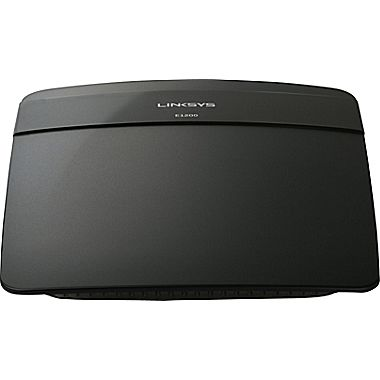 If we deployed our dictionary web app to abc.com:
The user navigates to abc.com
The browser makes an HTTP GET request for abc.com
Review system
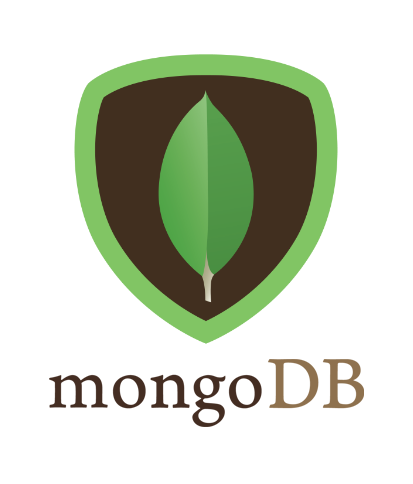 Server
Client
3
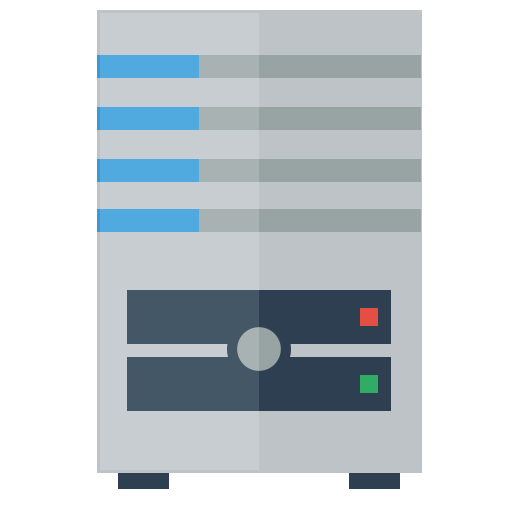 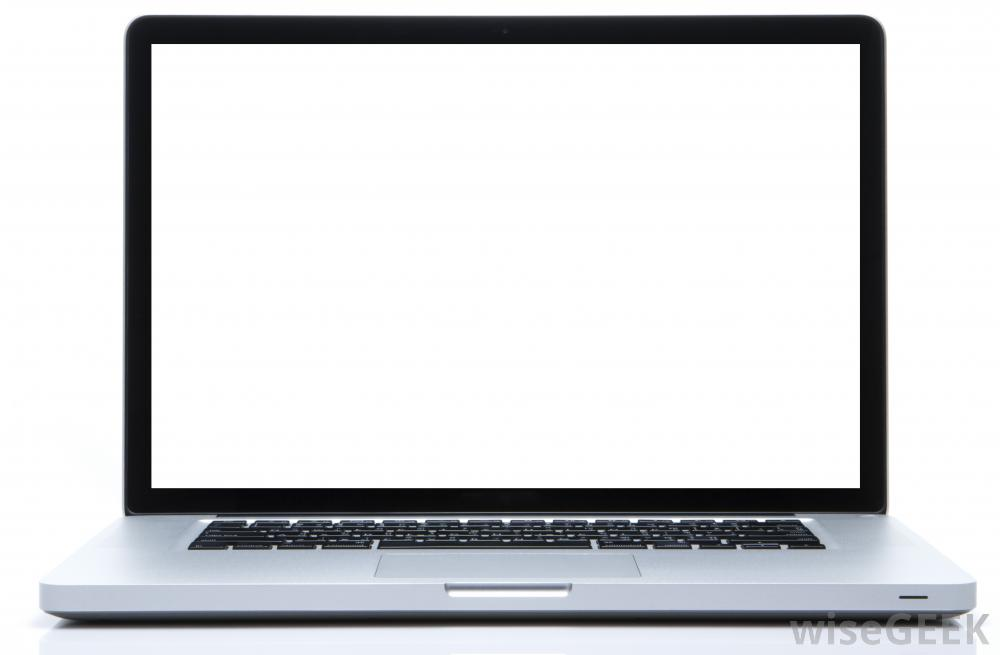 (Routing, etc…)
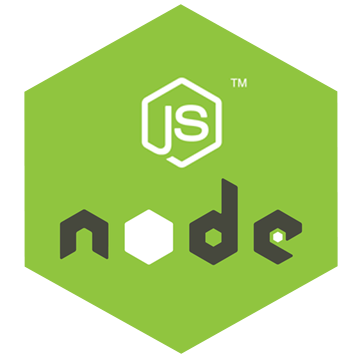 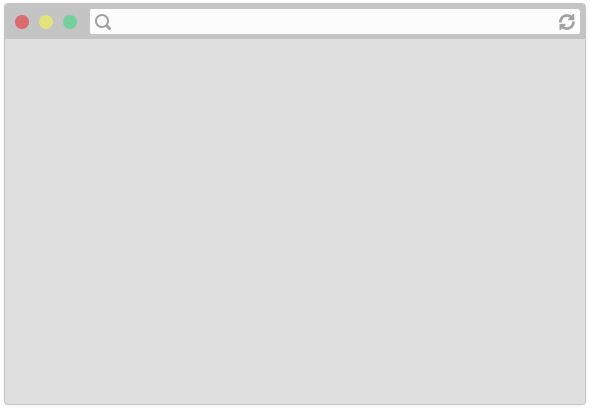 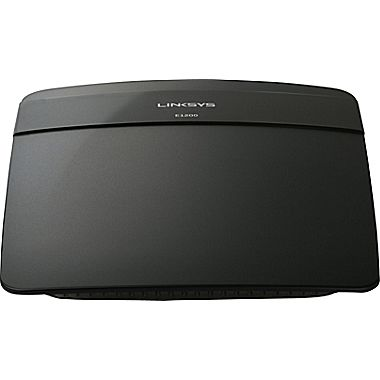 4
3. The server computer that is located at abc.com receives the HTTP GET request 
4. The server computer gives the NodeJS server process the HTTP GET request message
Review system
Server
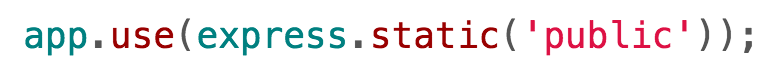 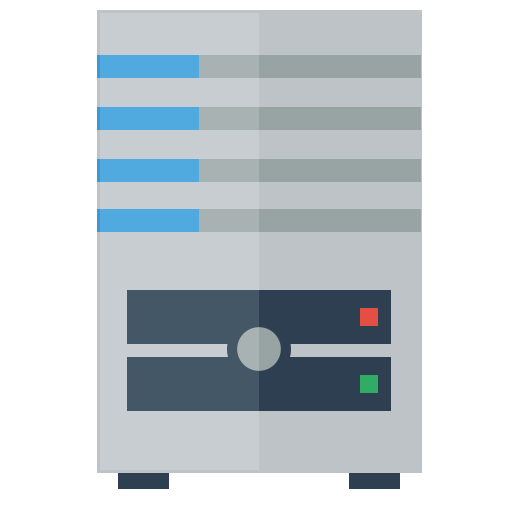 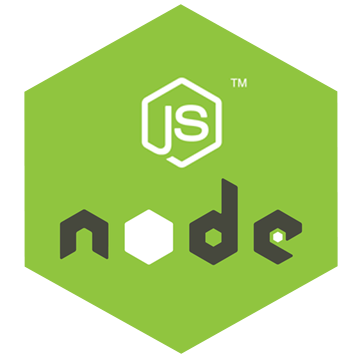 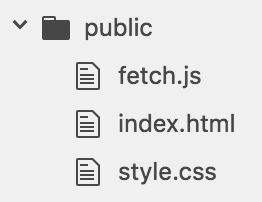 "Does the 'public' folder have an 'index.html' file?
4
Our NodeJS server code has app.use(express.static('public')); so it will first look to see if an index.html file exists in the public directory.
Review system
Server
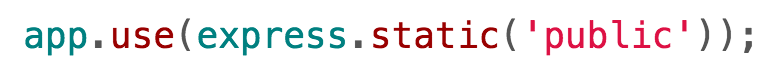 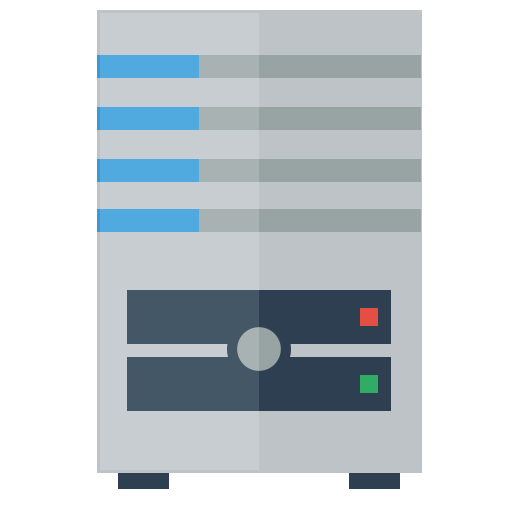 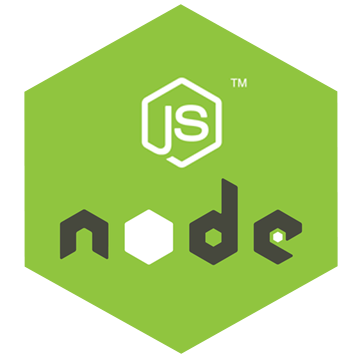 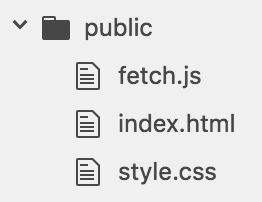 "Does the 'public' folder have an 'index.html' file?
Yes
5
5. Since there is an index.html file, our NodeJS server will respond with the index.html file
Review system
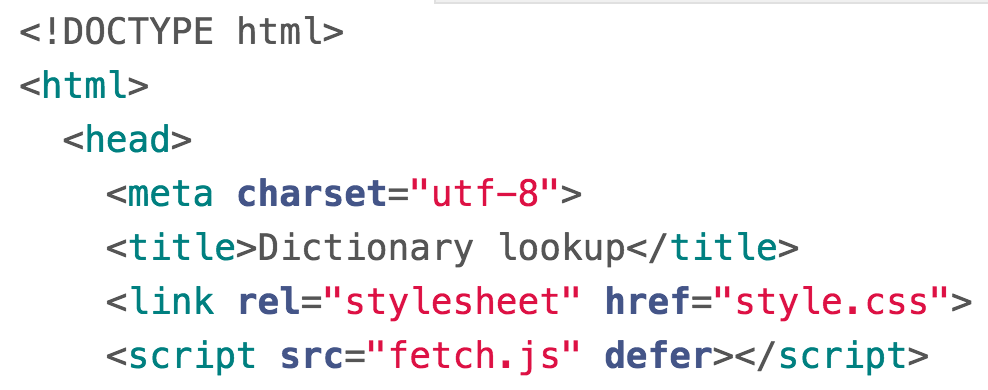 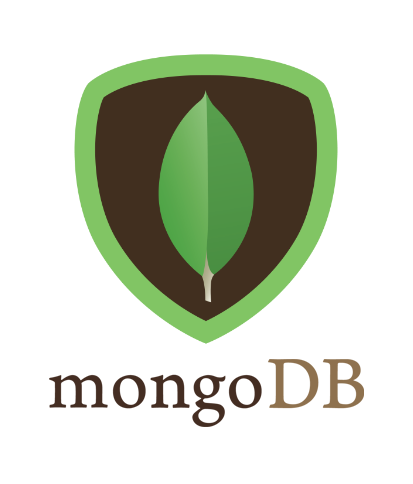 Server
Client
7
6
7
6
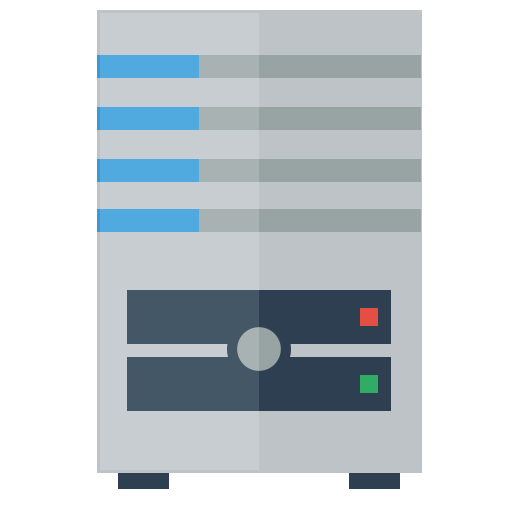 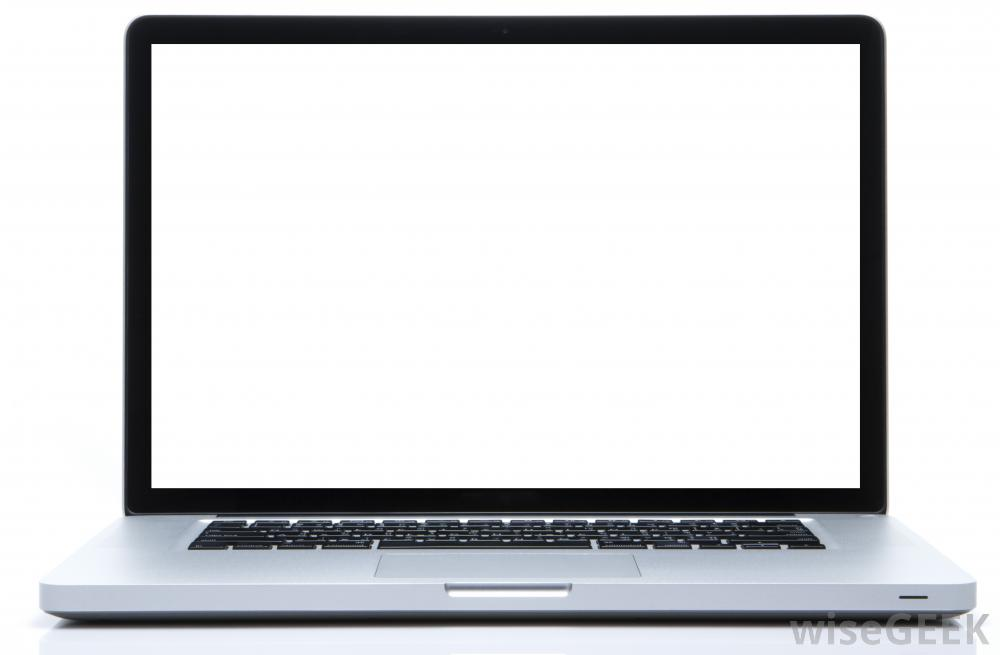 (Routing, etc…)
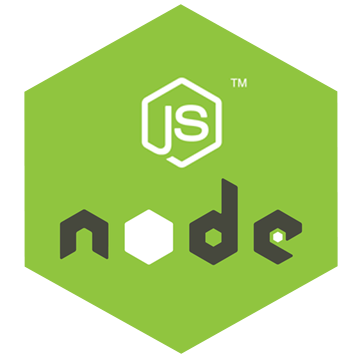 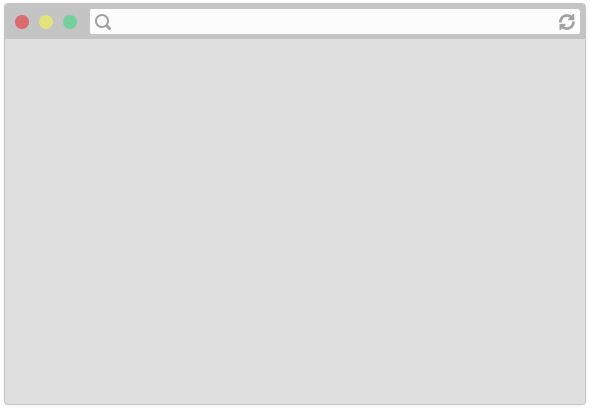 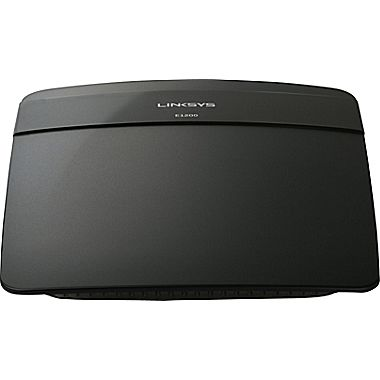 5
5. Our Node server program replies with the index.html file
6. The server computer sends back the index.html file
7. The browser receives the index.html file and begins to render it
Review system
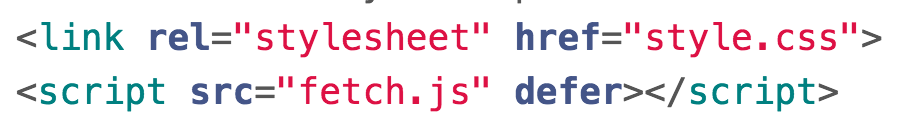 Client
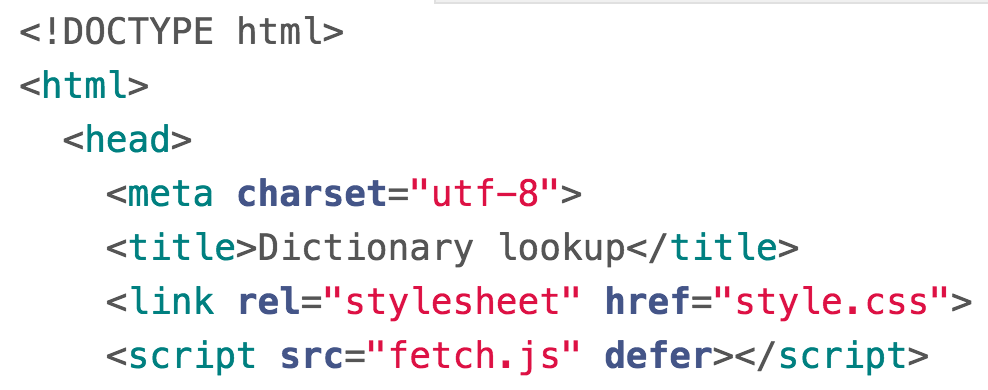 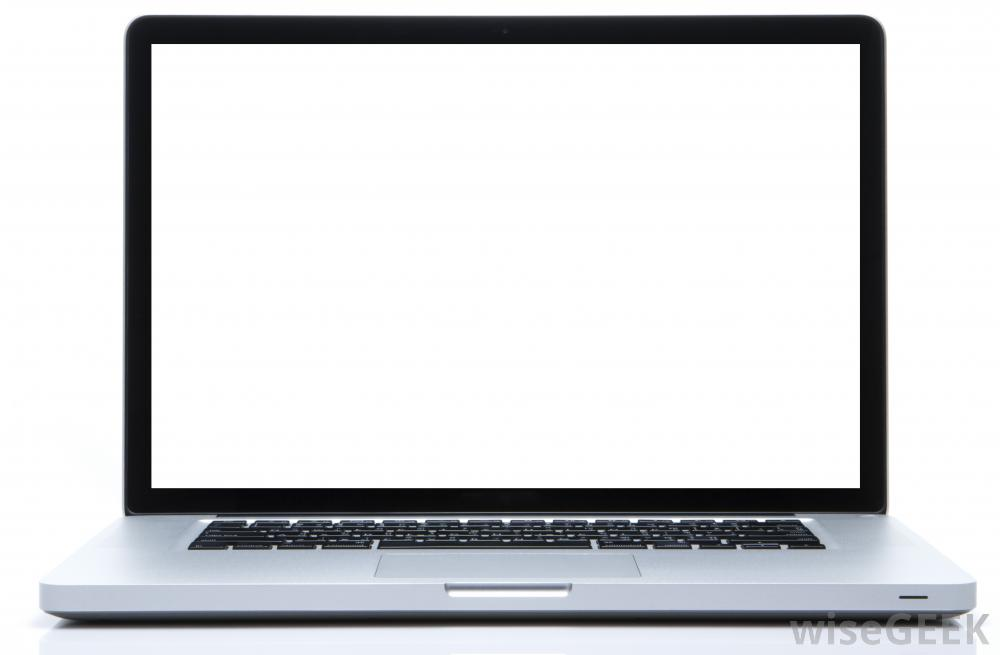 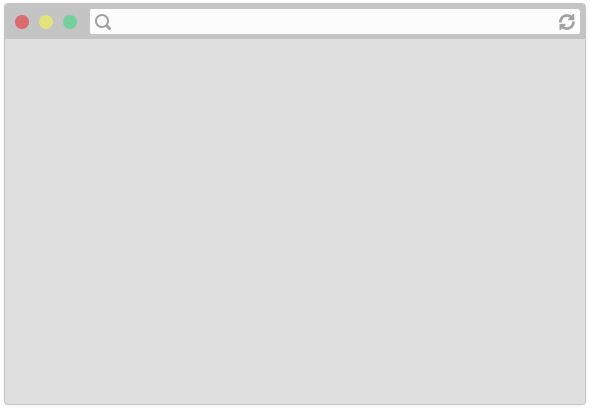 8. In rendering the HTML, the browser sees it needs style.css and fetch.js
Review system
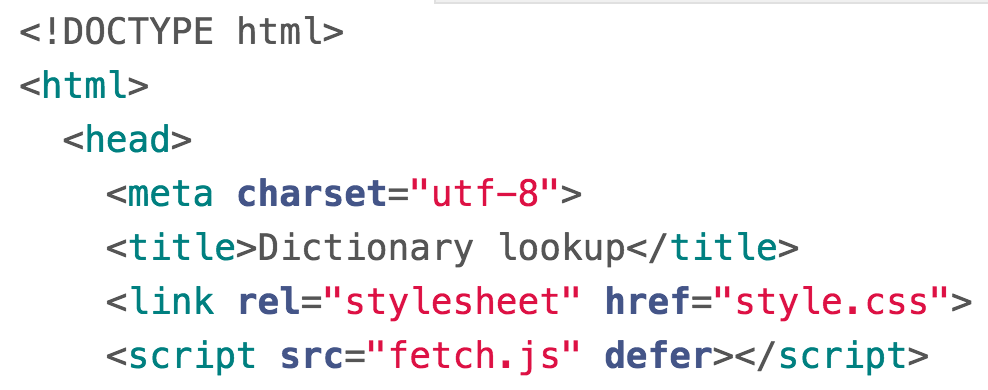 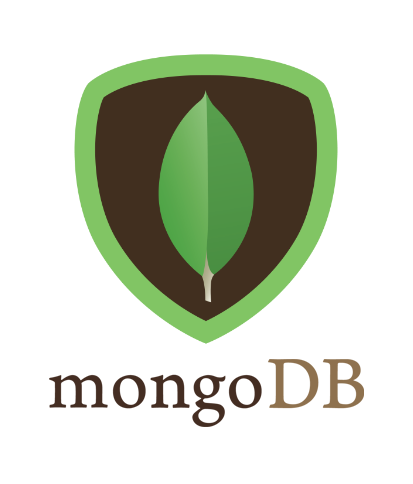 Server
Client
1
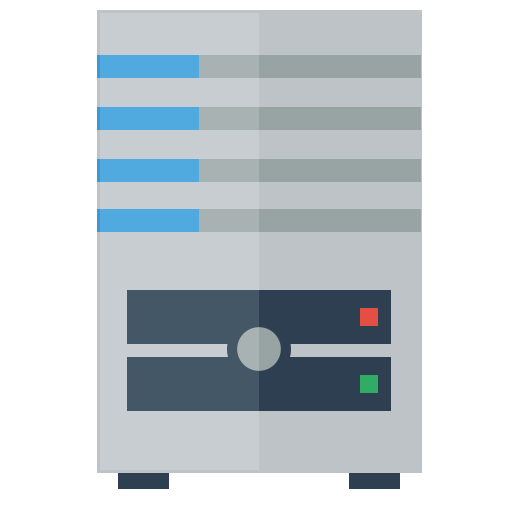 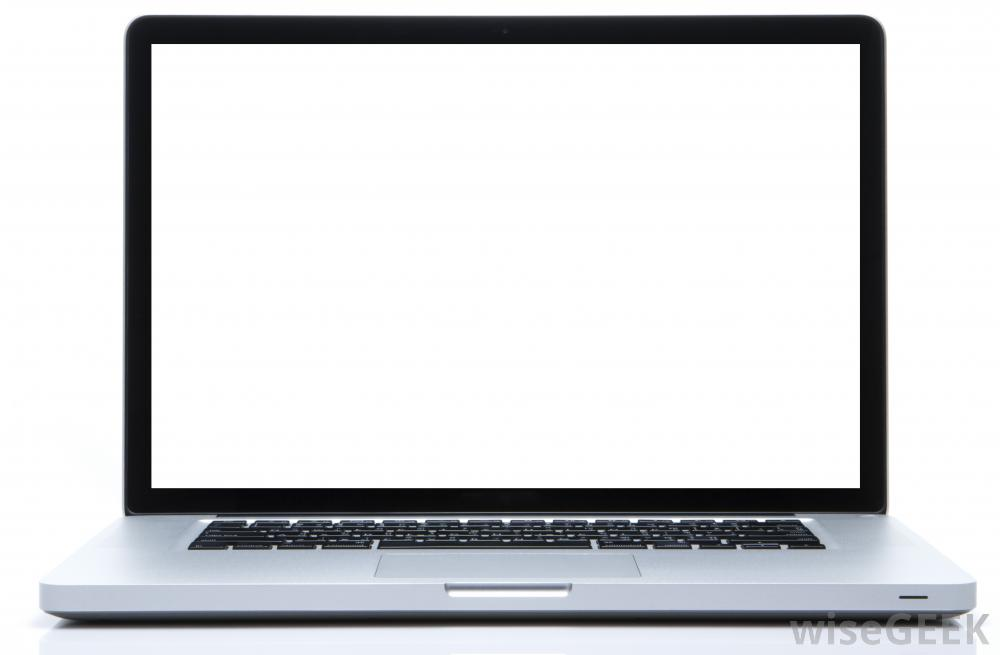 (Routing, etc…)
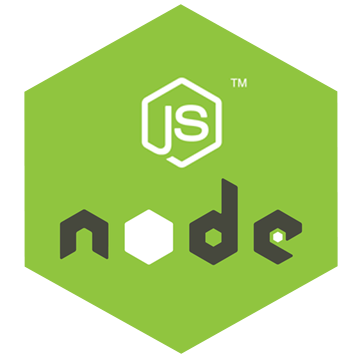 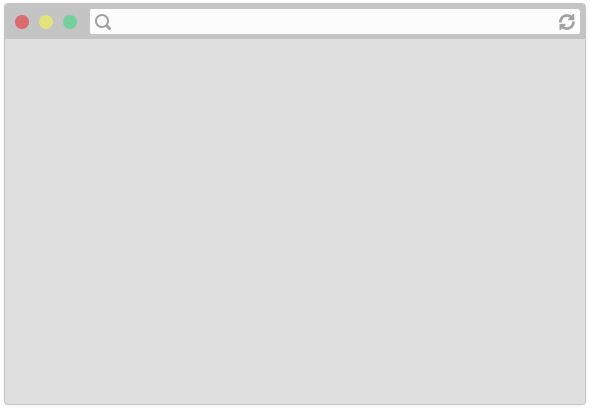 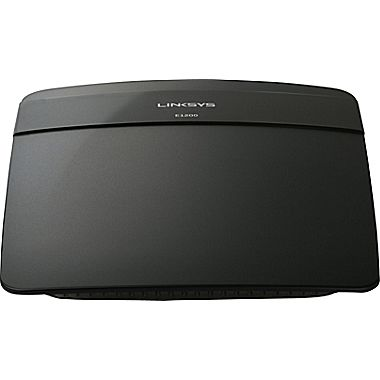 So the browser makes two more HTTP GET requests:
One for style.css
One for script.js
Review system
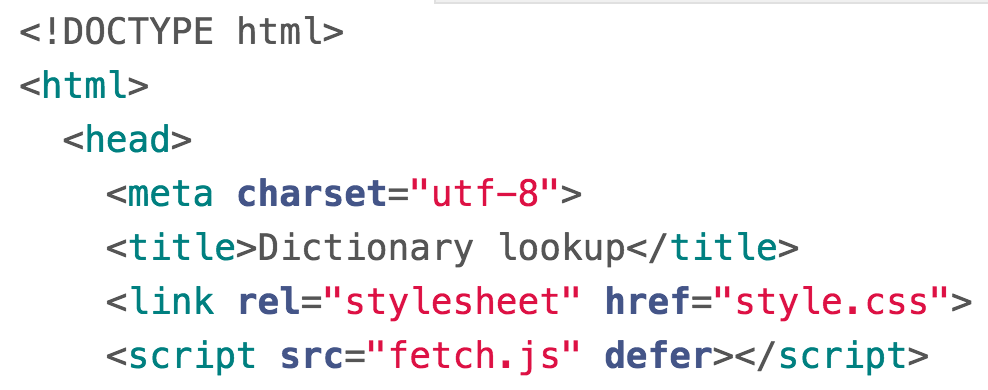 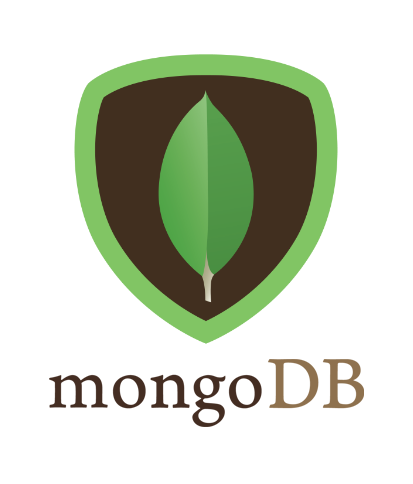 Server
Client
2
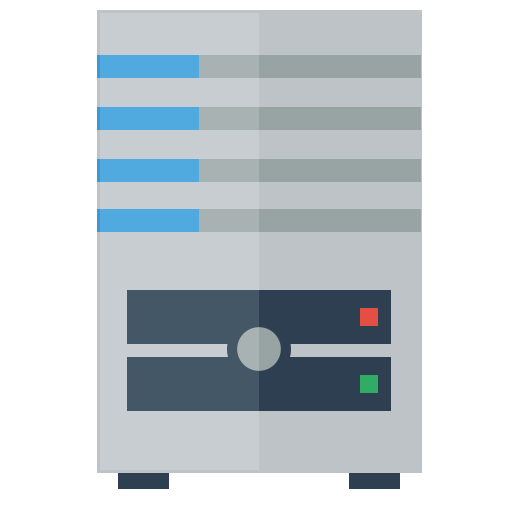 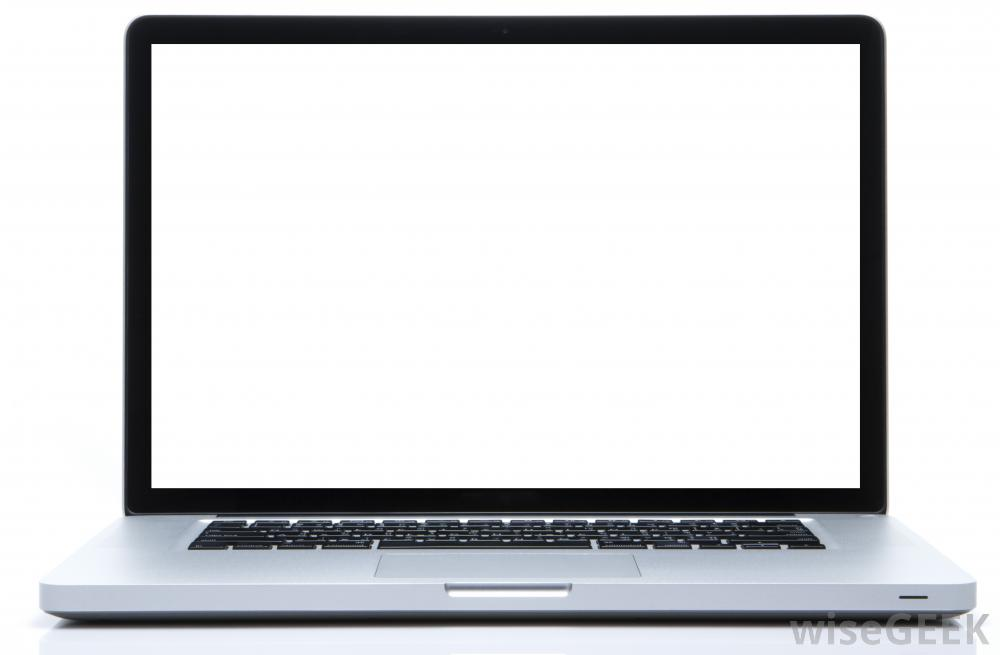 (Routing, etc…)
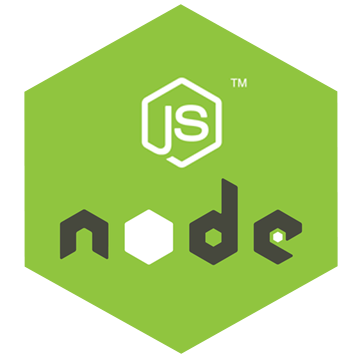 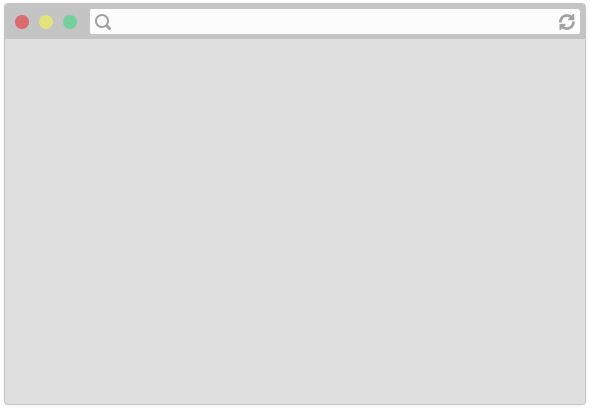 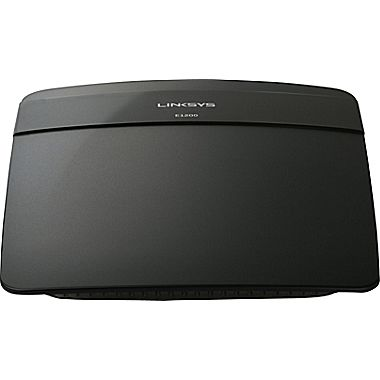 3
2. These GET requests get routed to the server computer
3. The server computer sends the GET requests to our NodeJS process
Review system
Server
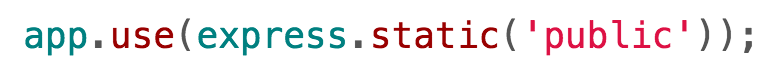 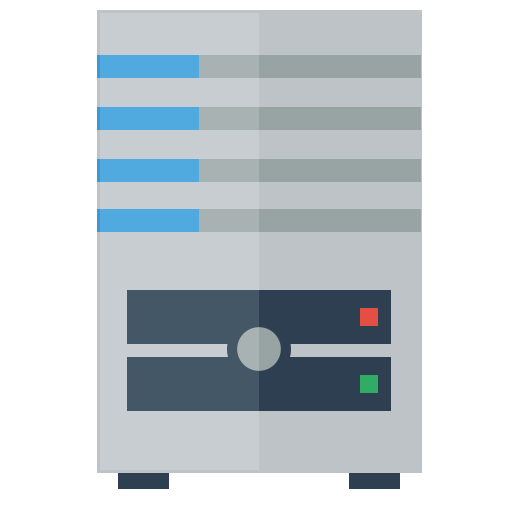 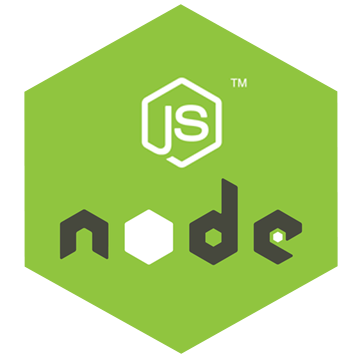 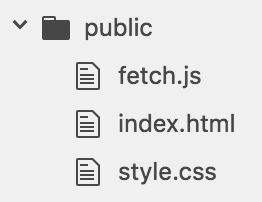 4
4. Our NodeJS server code finds fetch.js and style.css in the public directory, so it responds with those files
Review system
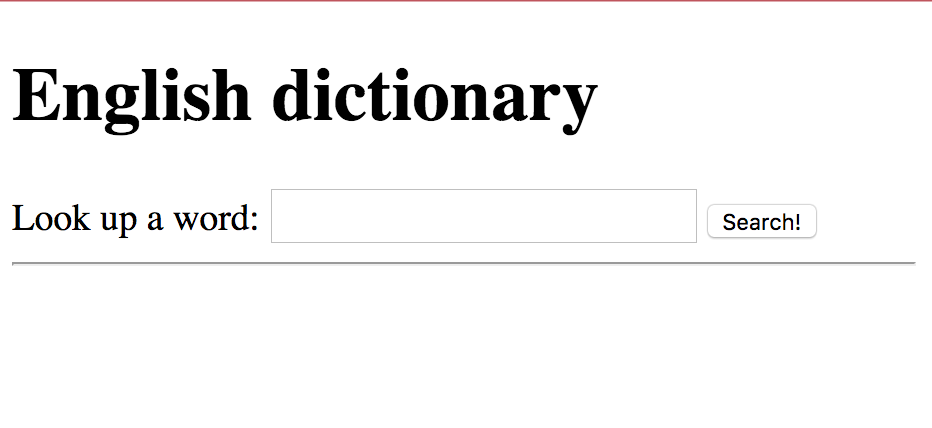 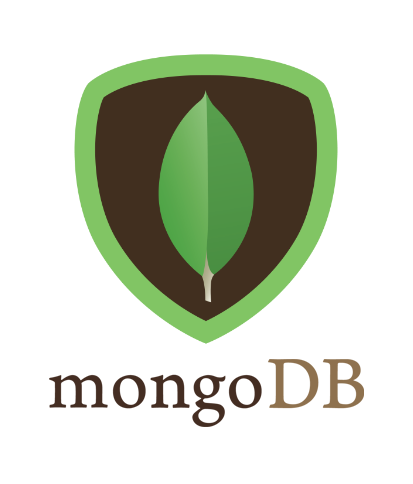 Server
Client
6
5
6
5
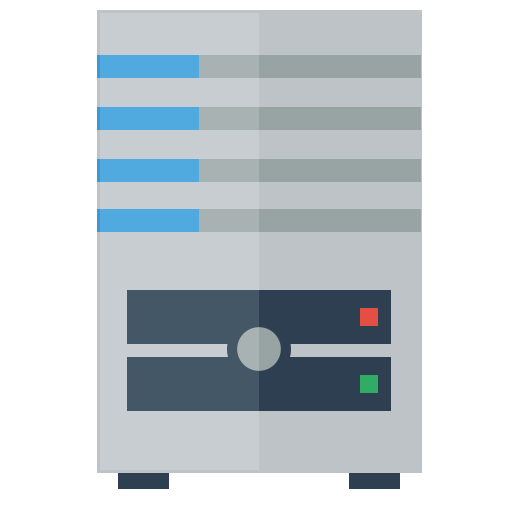 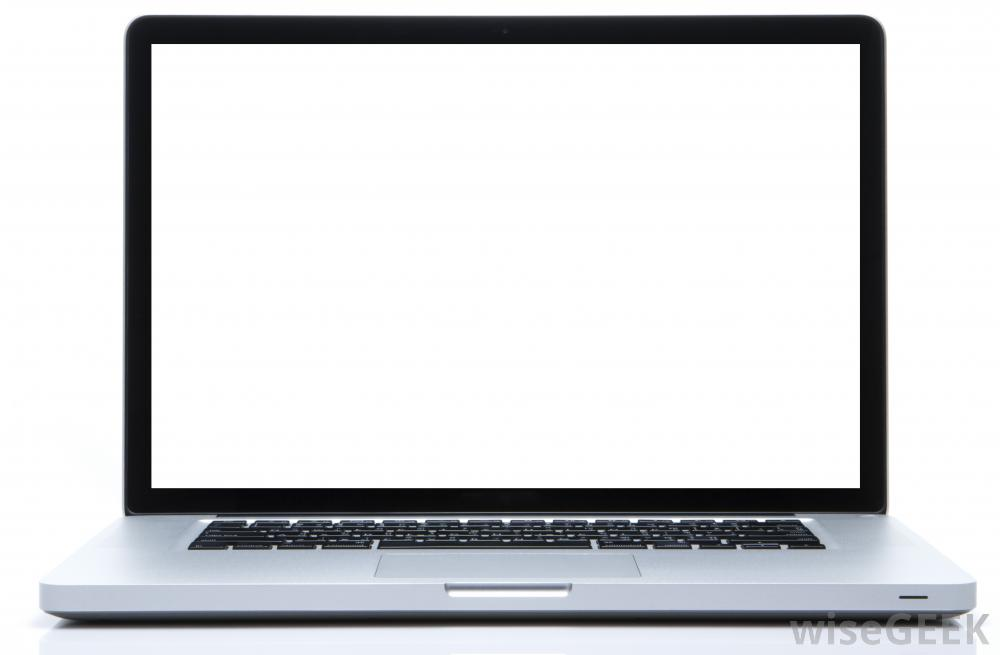 (Routing, etc…)
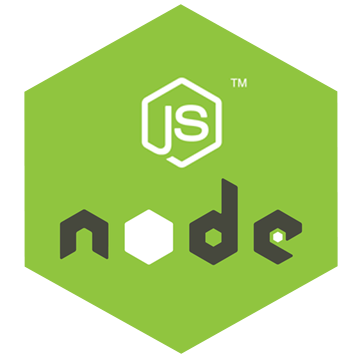 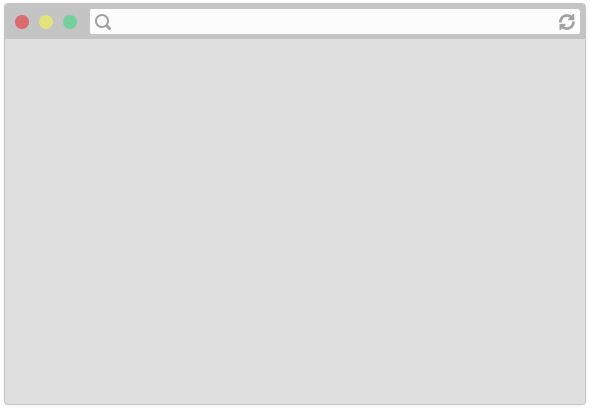 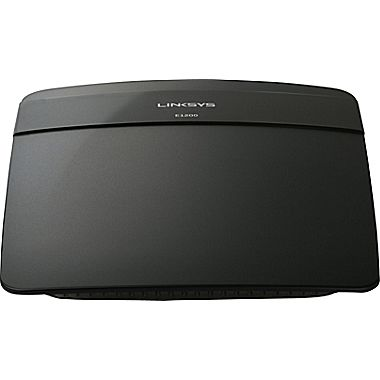 4
4. Our Node server program replies with the style.css and fetch.js files
5. The server computer sends these files back to the client
6. The browser receives the files and continues rendering index.html
Review system
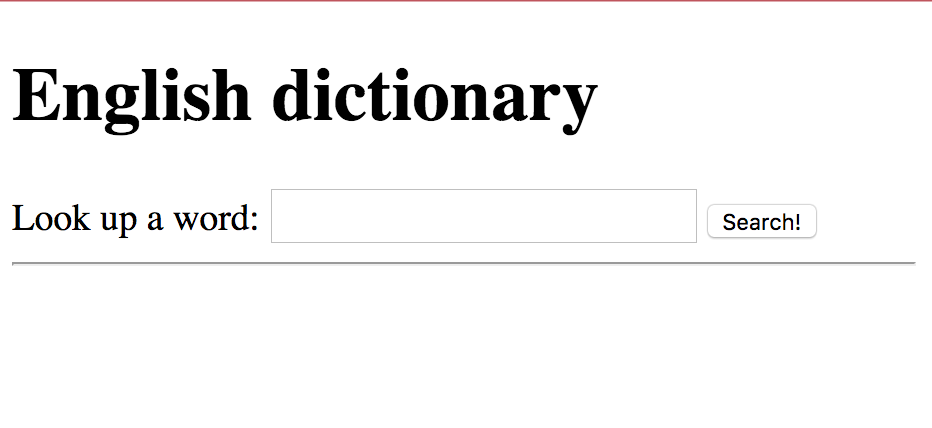 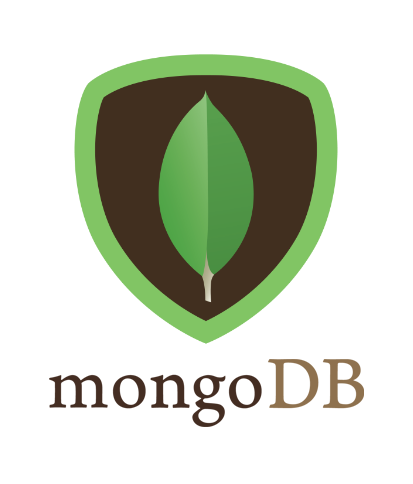 Server
Client
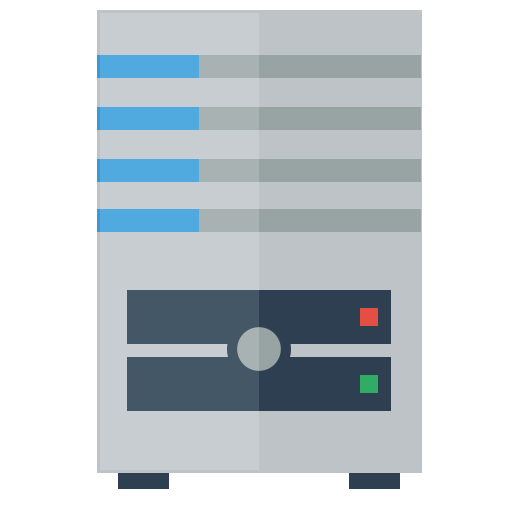 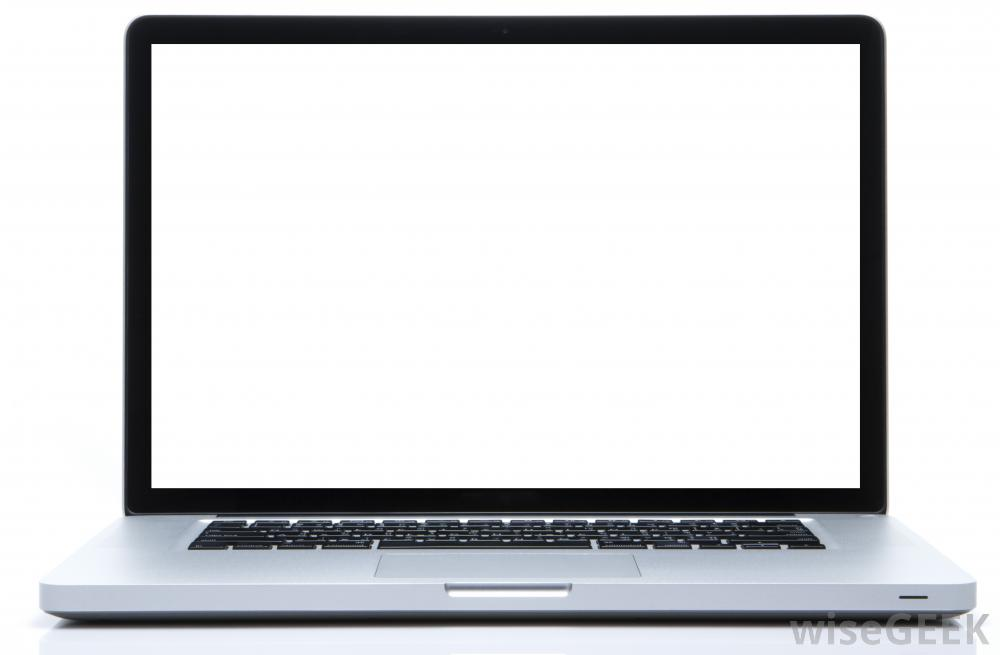 (Routing, etc…)
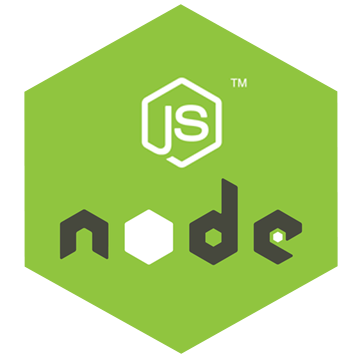 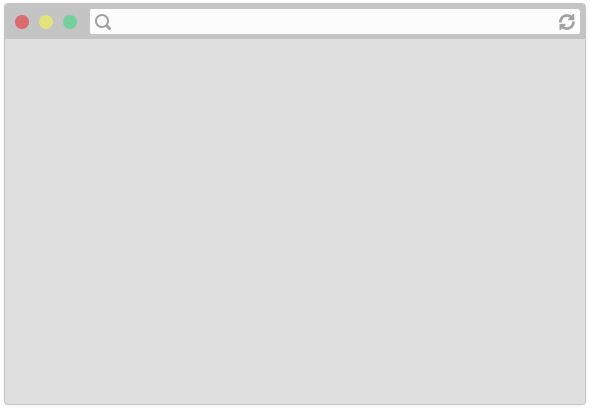 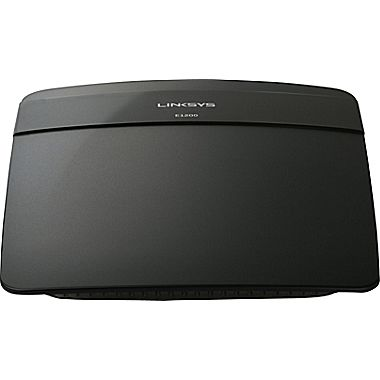 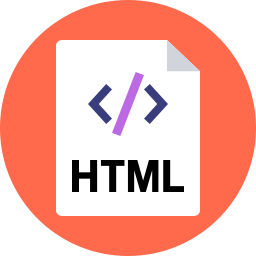 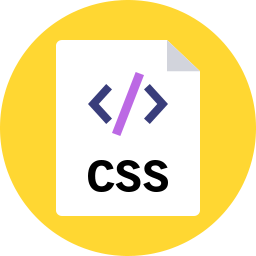 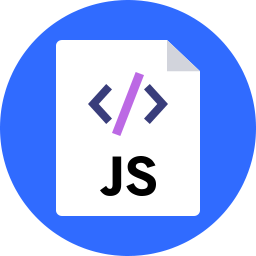 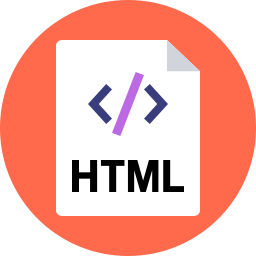 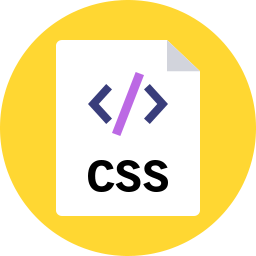 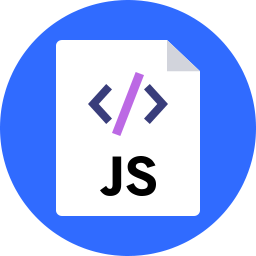 In this picture, there are two copies of index.html, style.css, and fetch.js:
The server computer has these files stored in its file system
The browser has just downloaded the files from the server
Review system
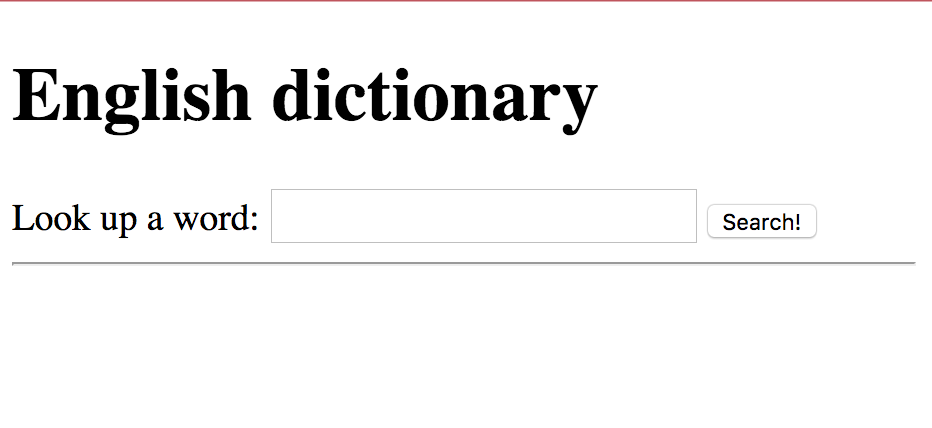 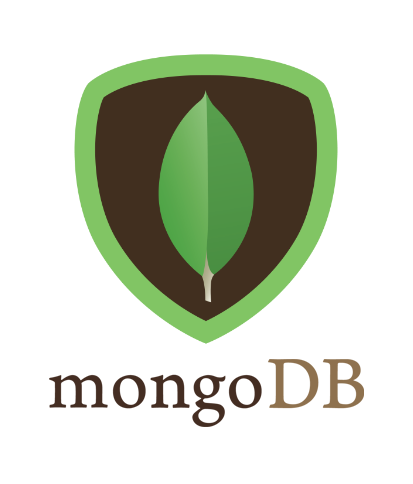 Server
Client
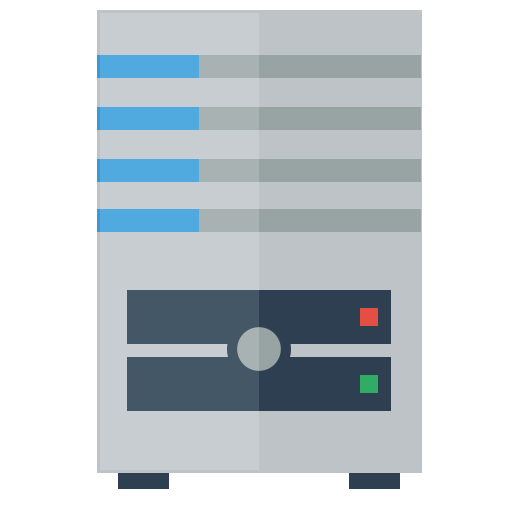 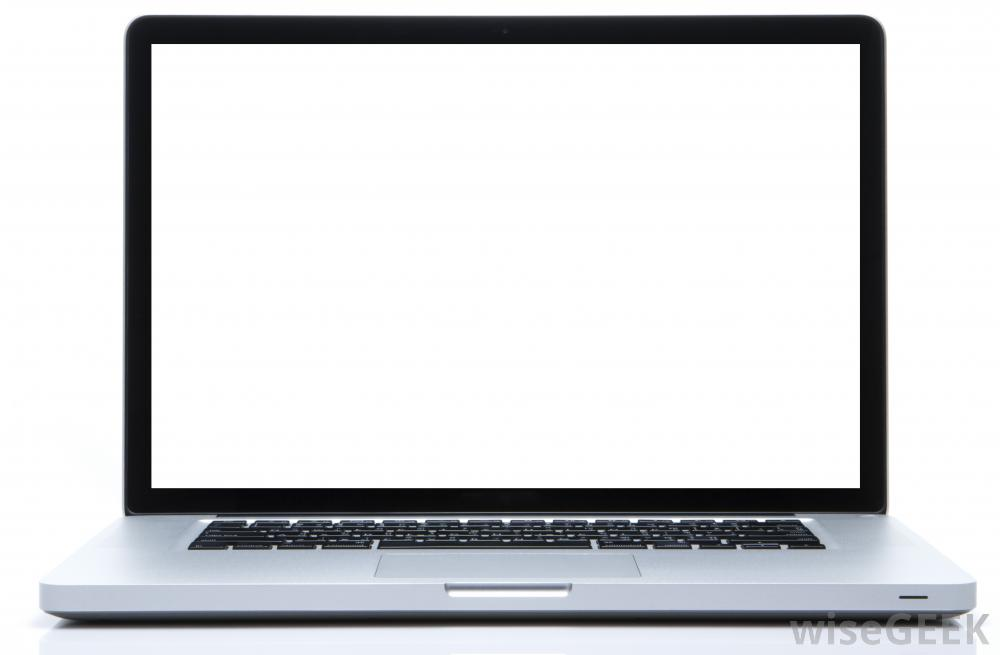 (Routing, etc…)
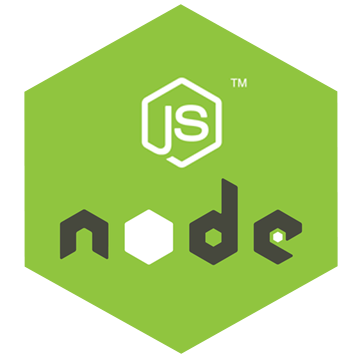 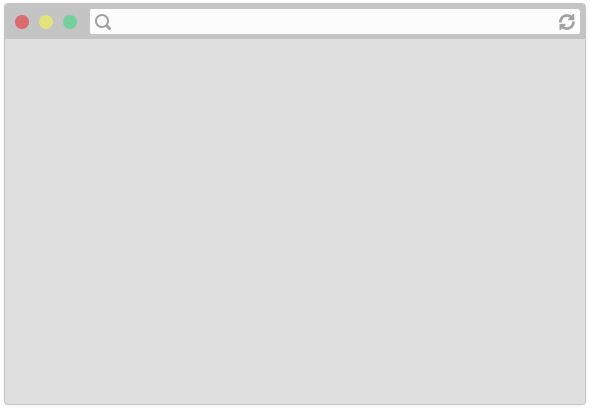 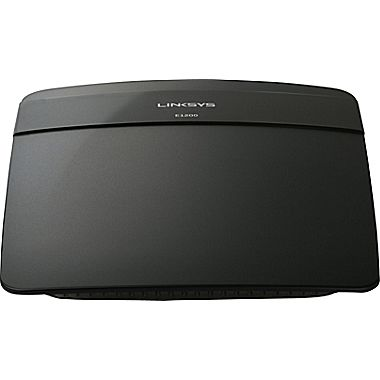 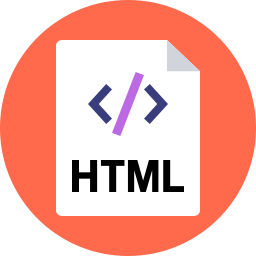 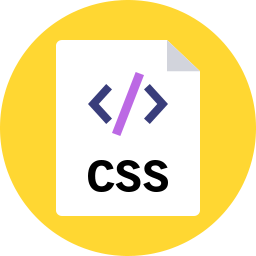 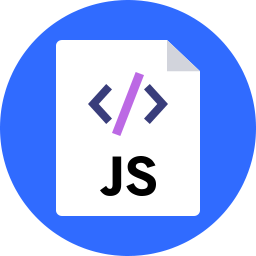 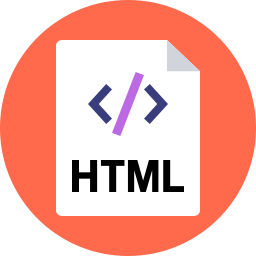 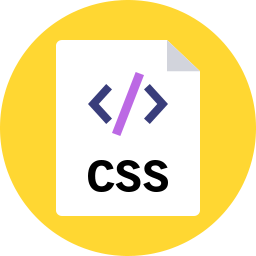 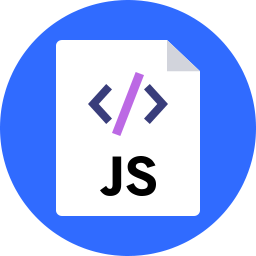 The server computer provided the files.
But the client computer is going to execute the files.
So the code in fetch.js is going to be run on the client, not on the server.
Review system
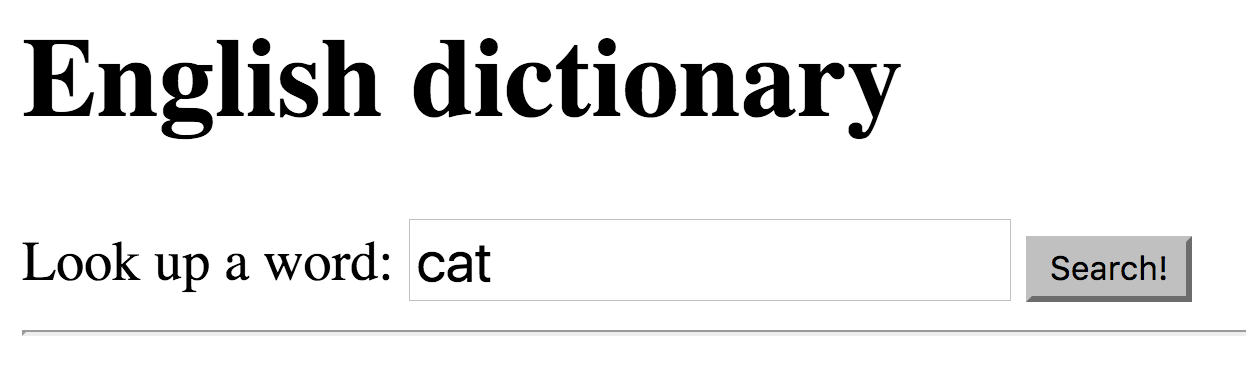 1
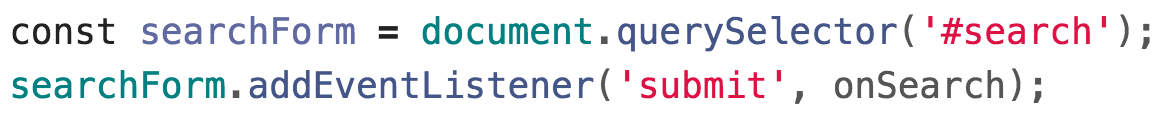 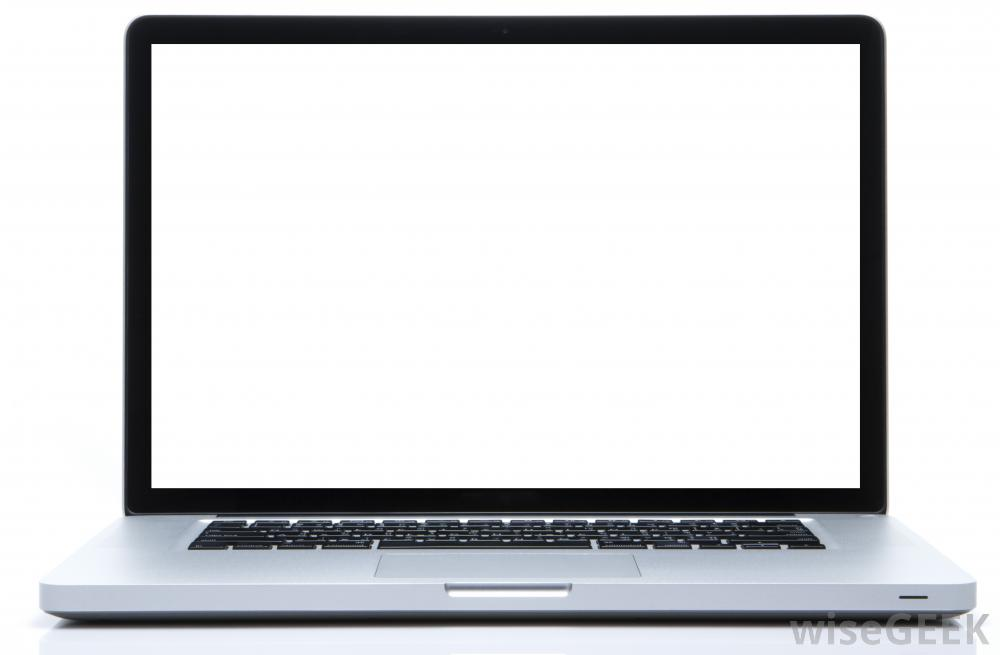 Client
The client has rendered the page and ran the JavaScript in fetch.js to attach the event listeners.
Then, when we enter a word and hit "Search"...
Review system
2
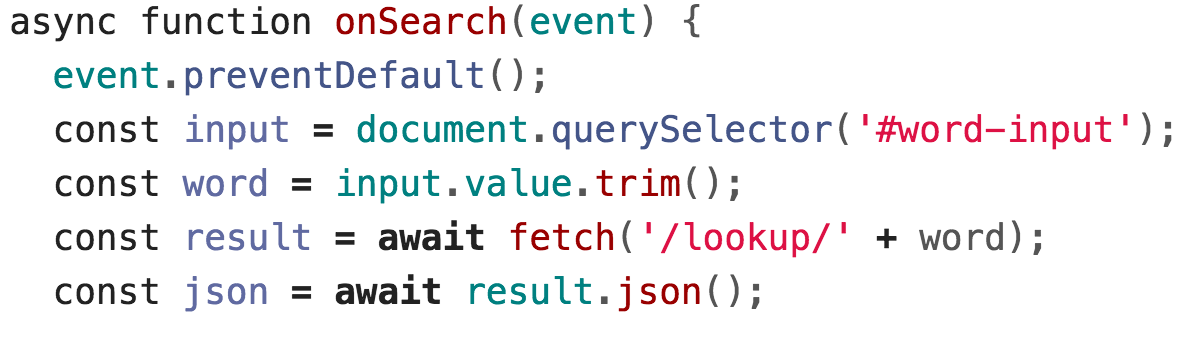 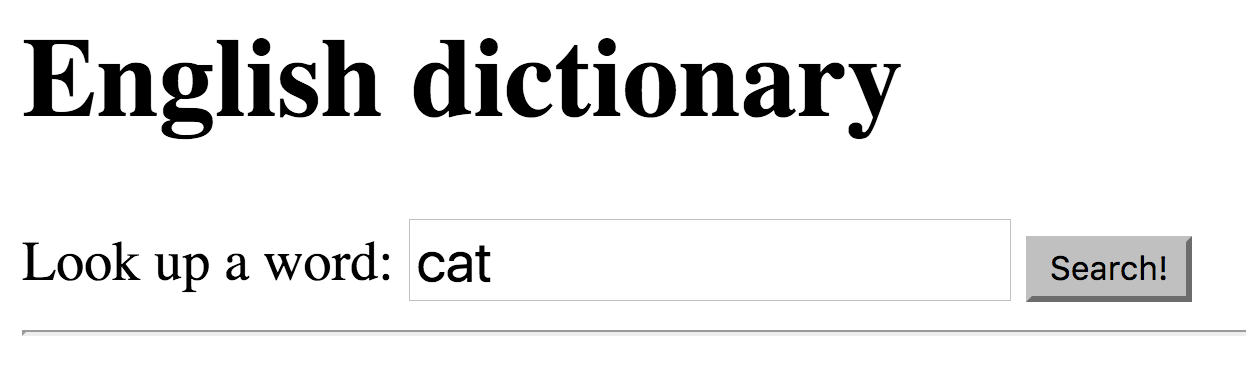 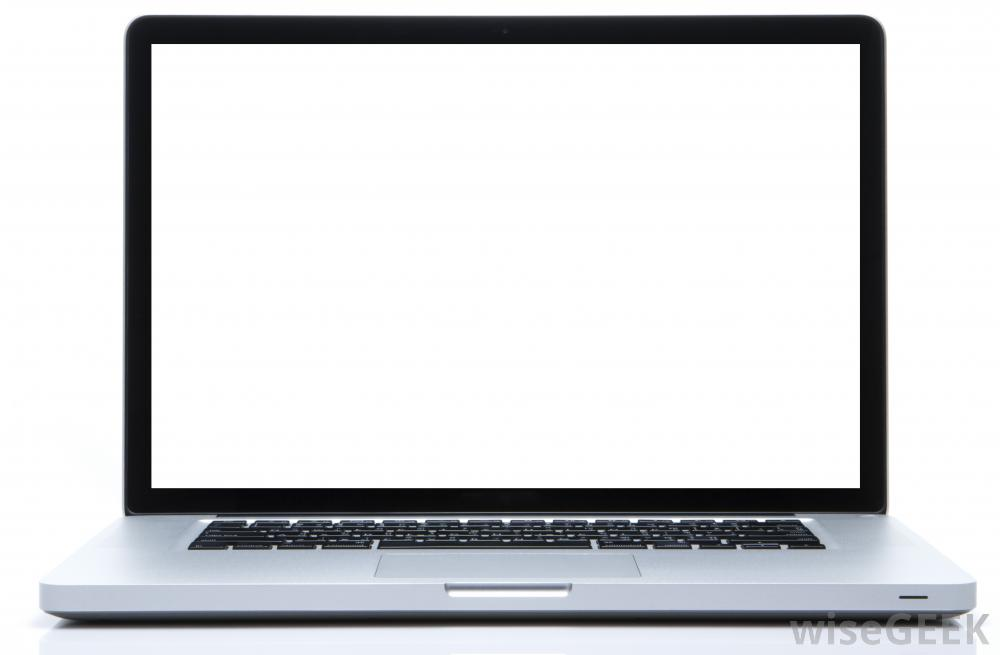 Client
2. ...the onSearch function is executed on the client.
Review system
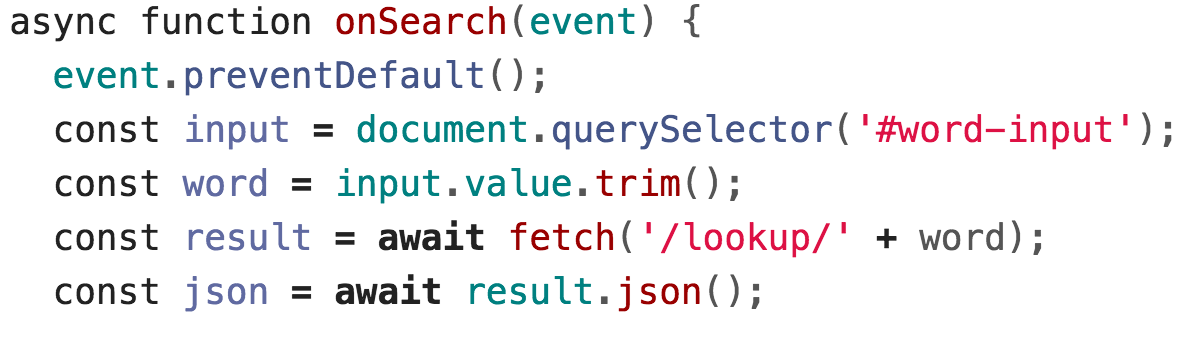 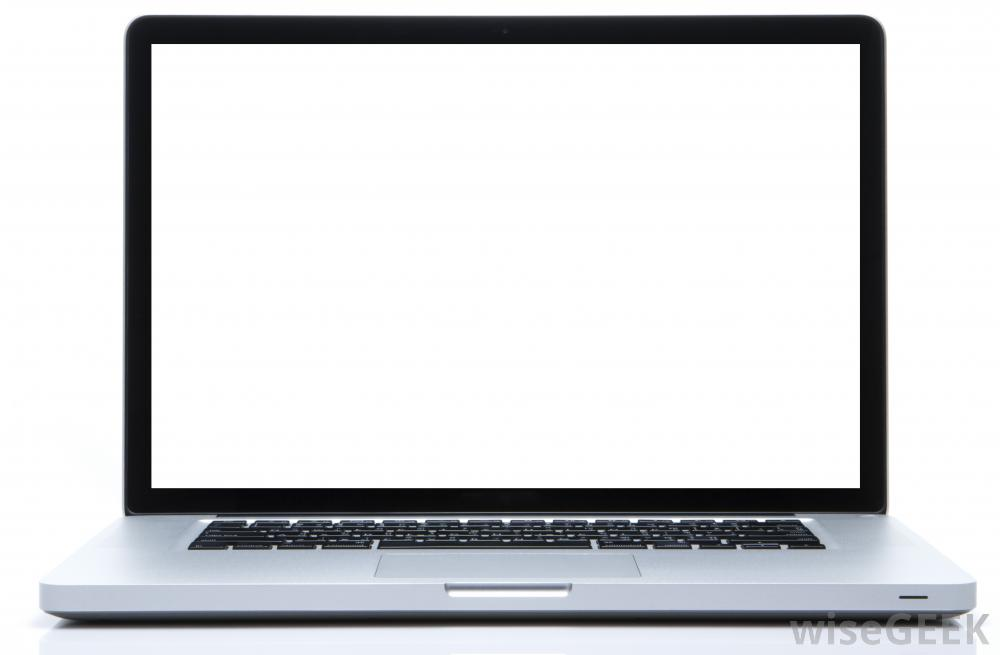 3
Client
3. Our onSearch function includes a call to fetch(), which is going to trigger another HTTP GET request, this time for abc.com/lookup/cat.
Review system
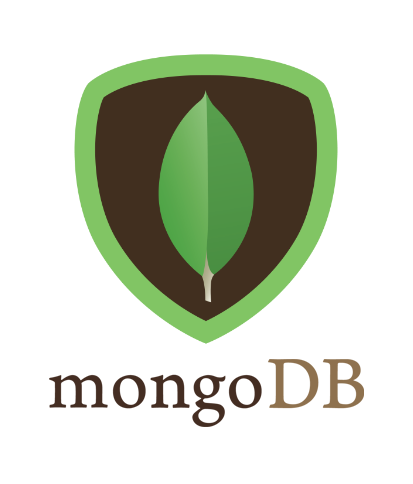 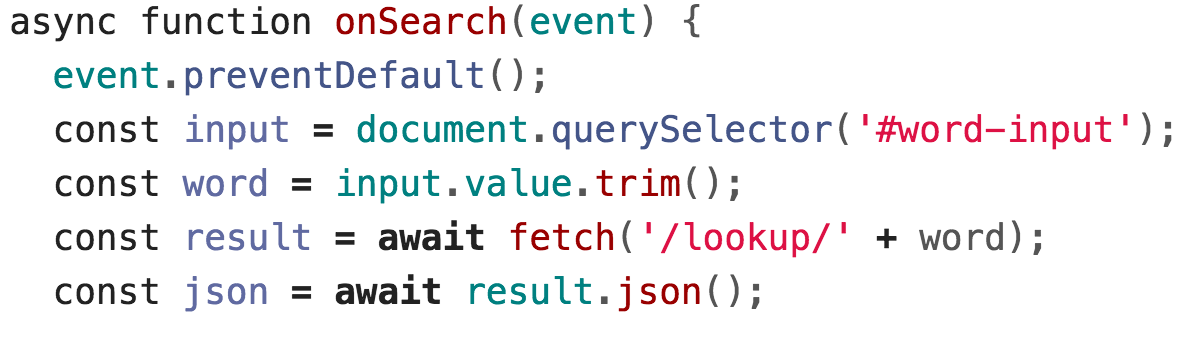 Server
Client
4
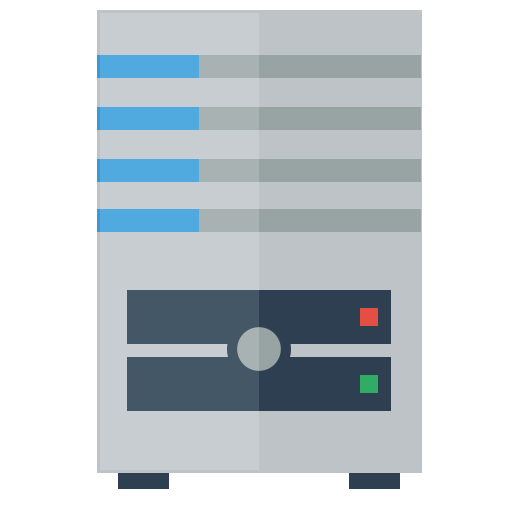 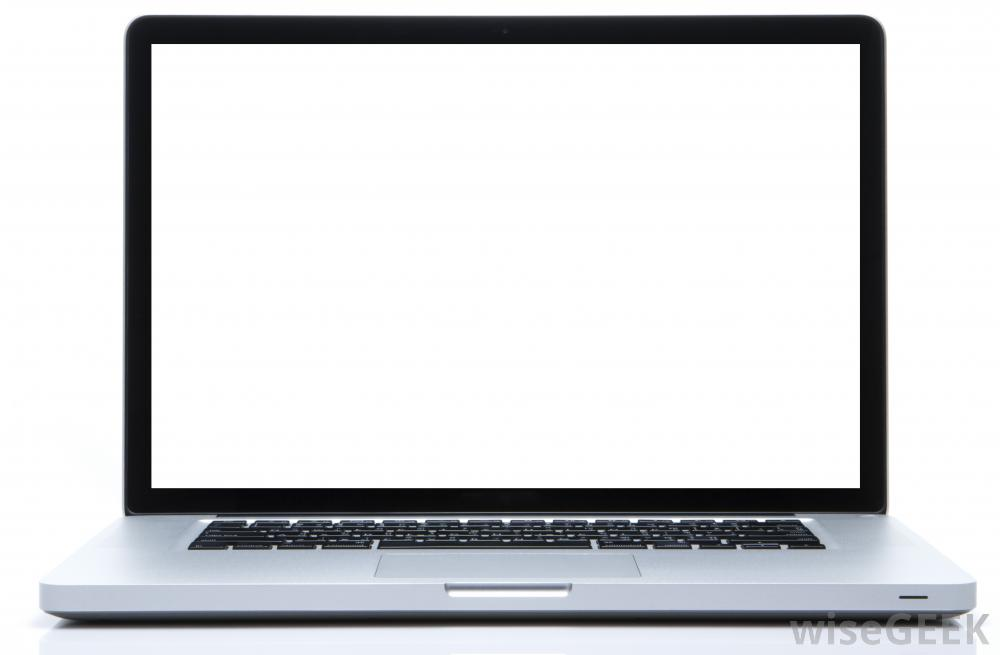 (Routing, etc…)
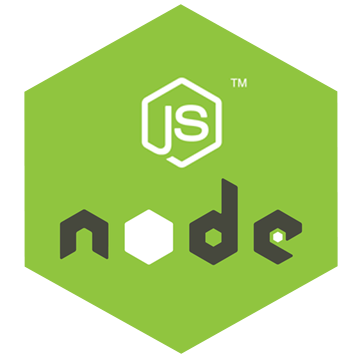 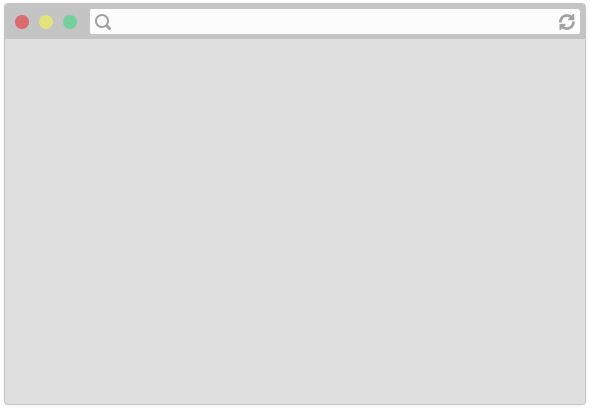 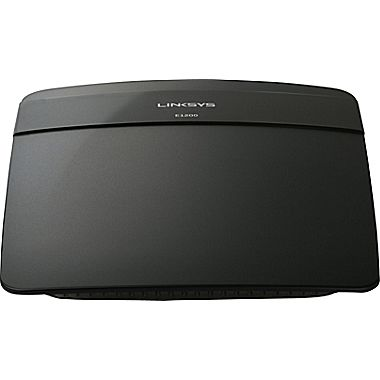 4. Because of the call to fetch(), the browser makes an HTTP GET request for abc.com/lookup/cat.
Review system
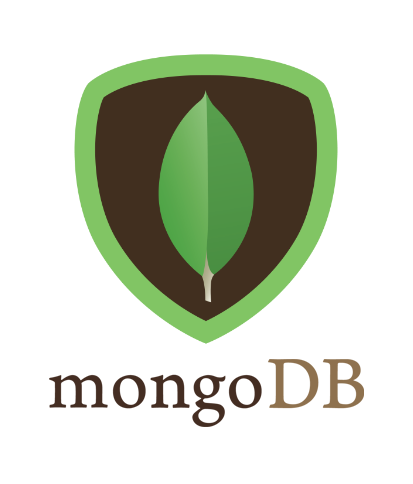 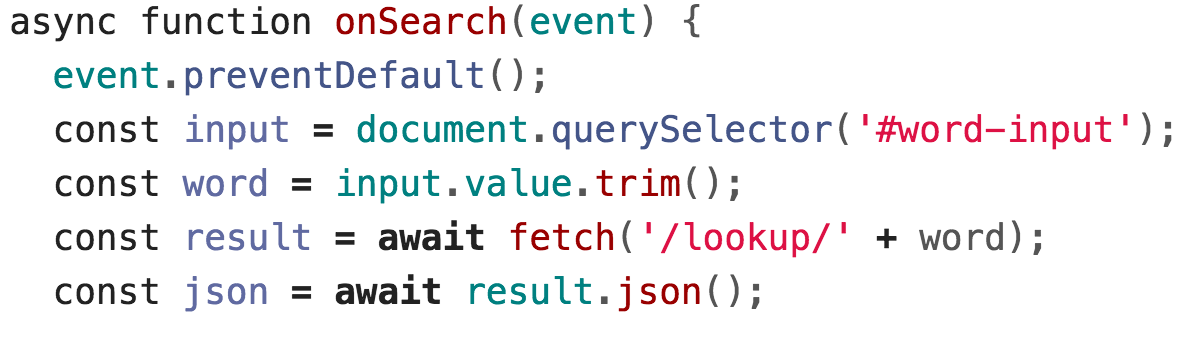 Server
Client
5
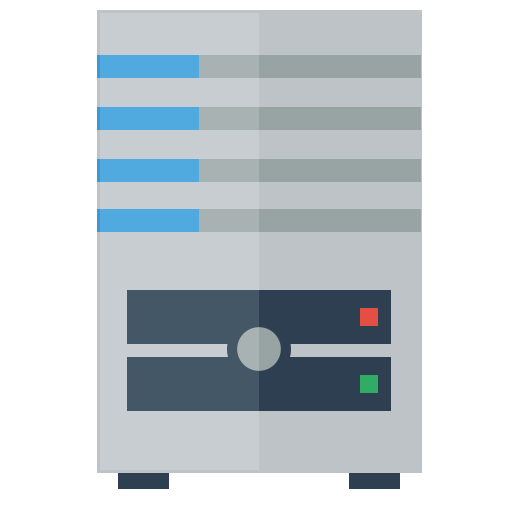 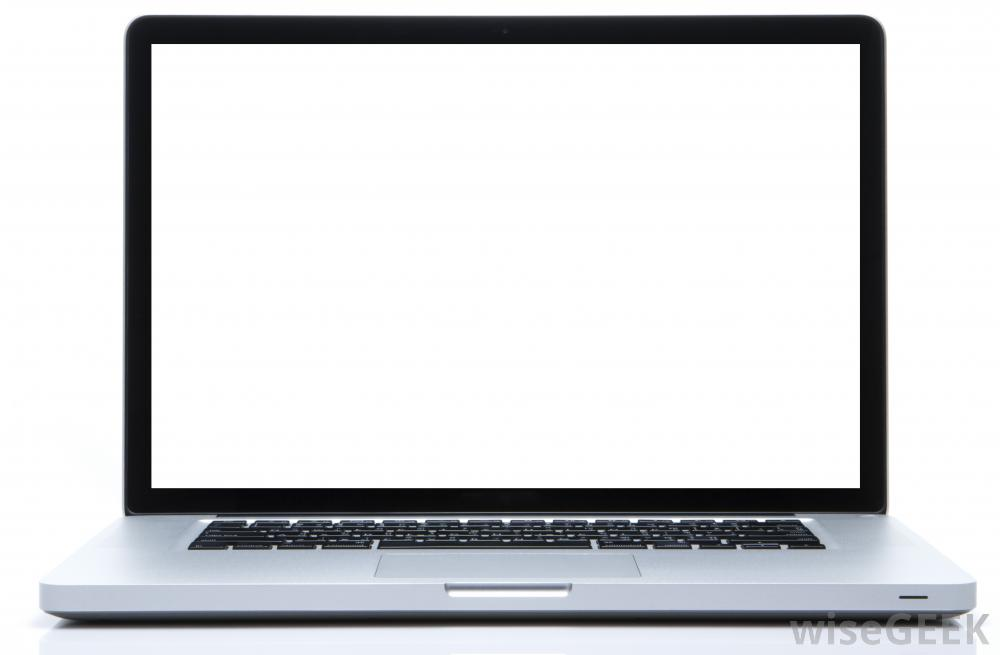 (Routing, etc…)
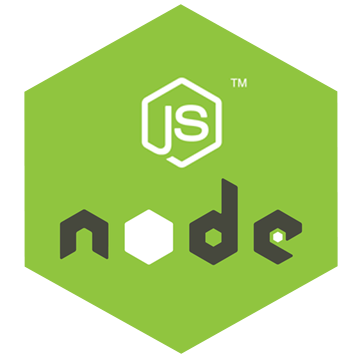 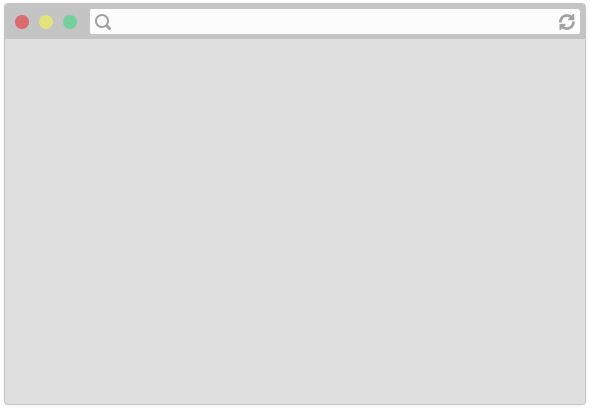 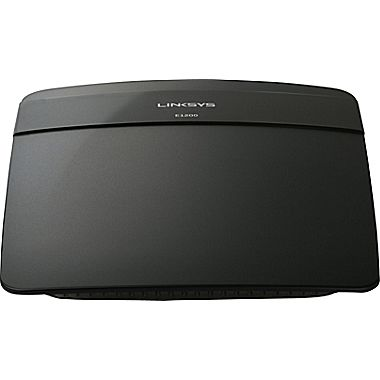 7
5. These GET requests get routed to the server computer
6. The server computer sends the GET requests to our NodeJS process
Review system
7
Server
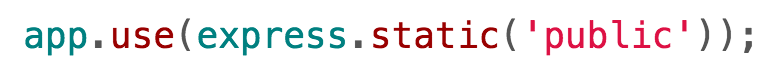 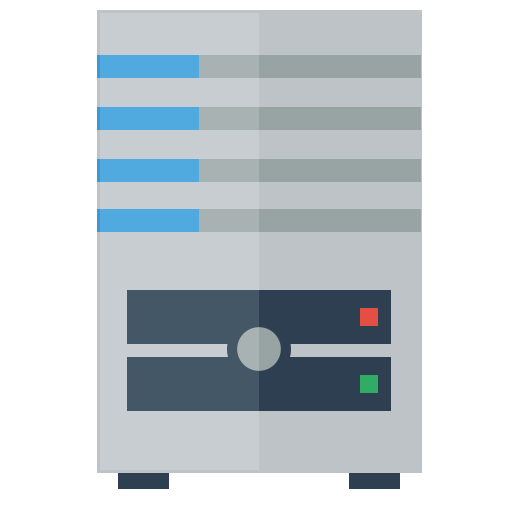 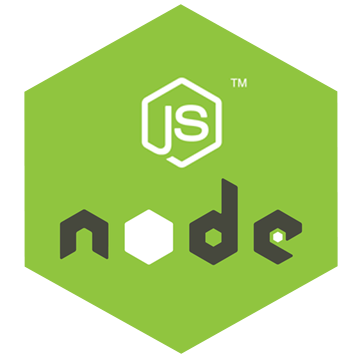 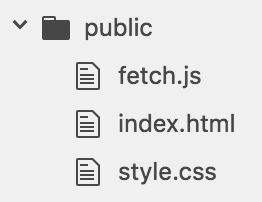 7. Our NodeJS server code first tries to see whether there's an "lookup/cat/index.html" in the public directory.
Review system
Server
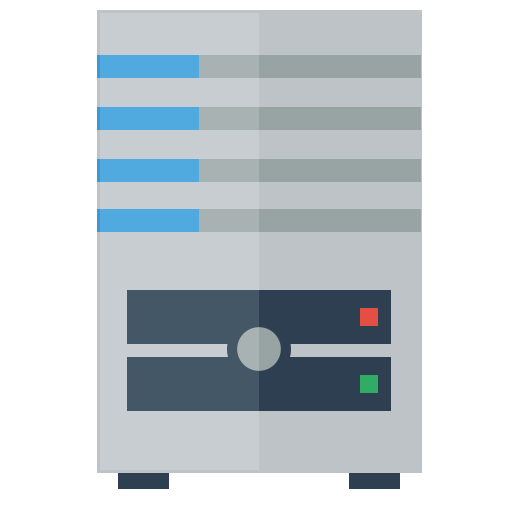 8
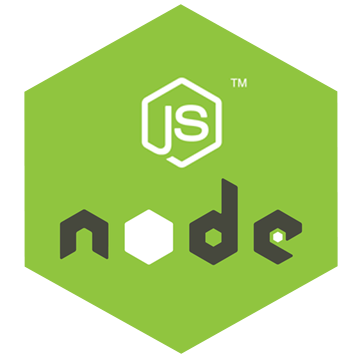 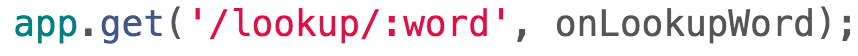 8. "public/lookup/cat/index.html" doesn't exist, so now it sees whether there's a route that matches GET "/lookup/cat":
'/lookup/:word' matches, so onLookupWord is executed on the server
Review system
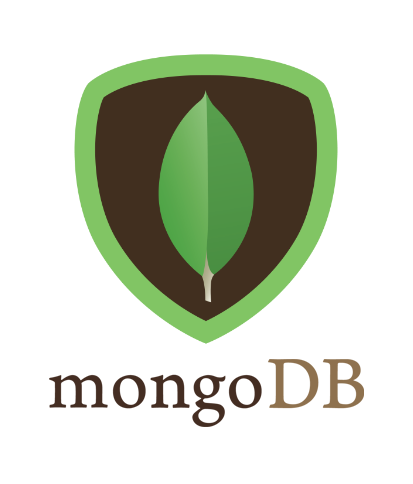 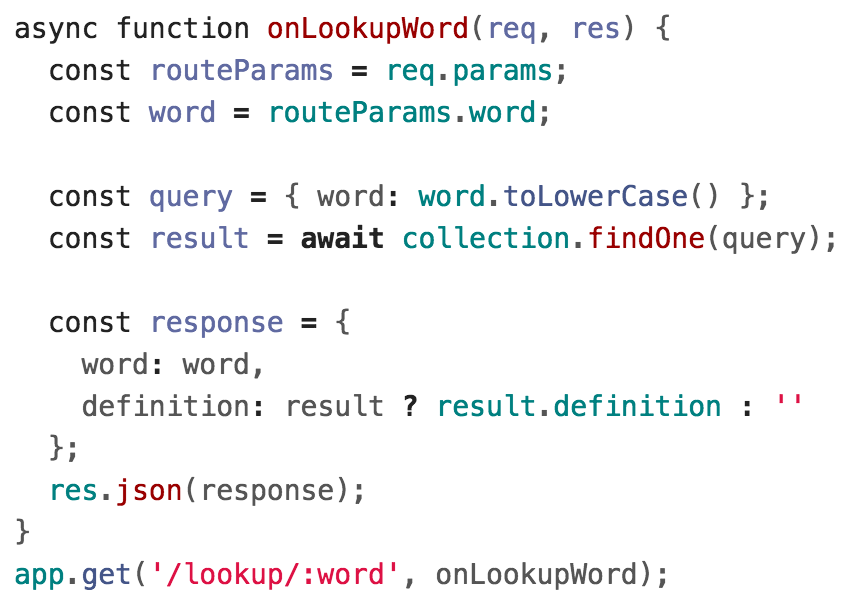 Server
9
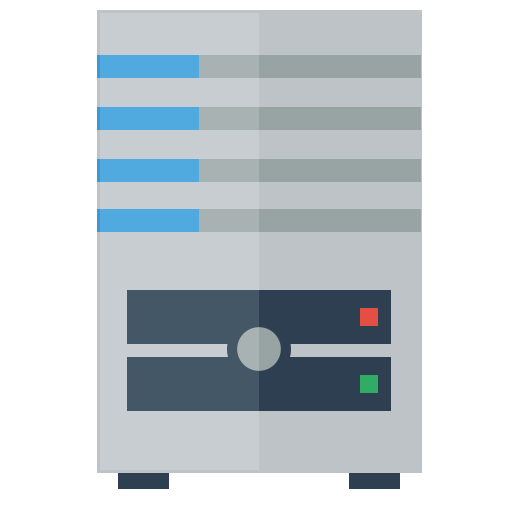 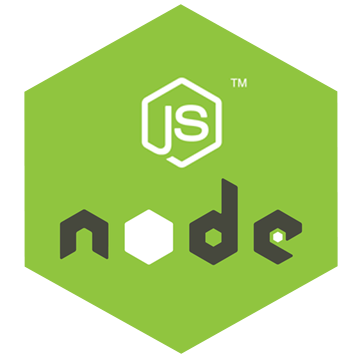 9. We get the definition from the MongoDB database.
Review system
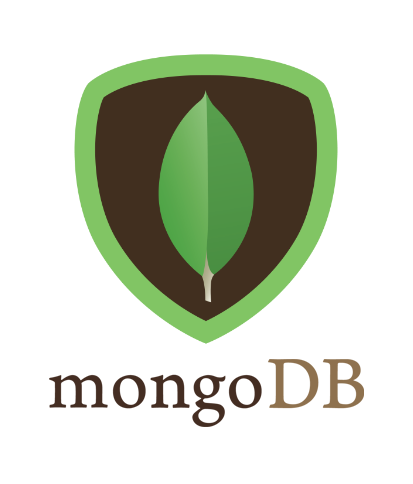 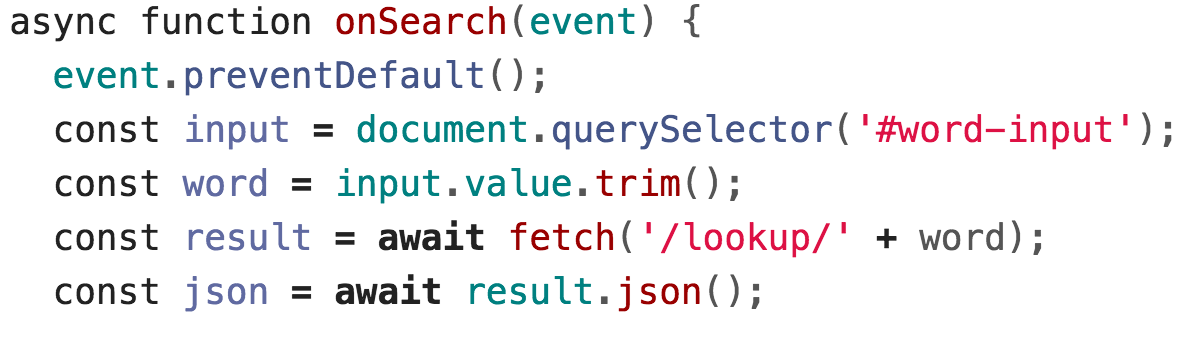 Server
Client
12
11
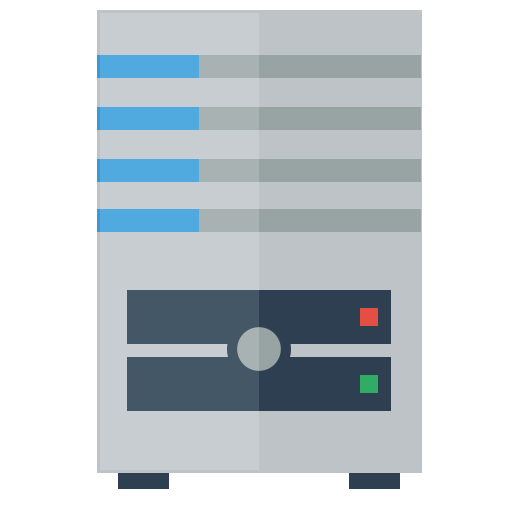 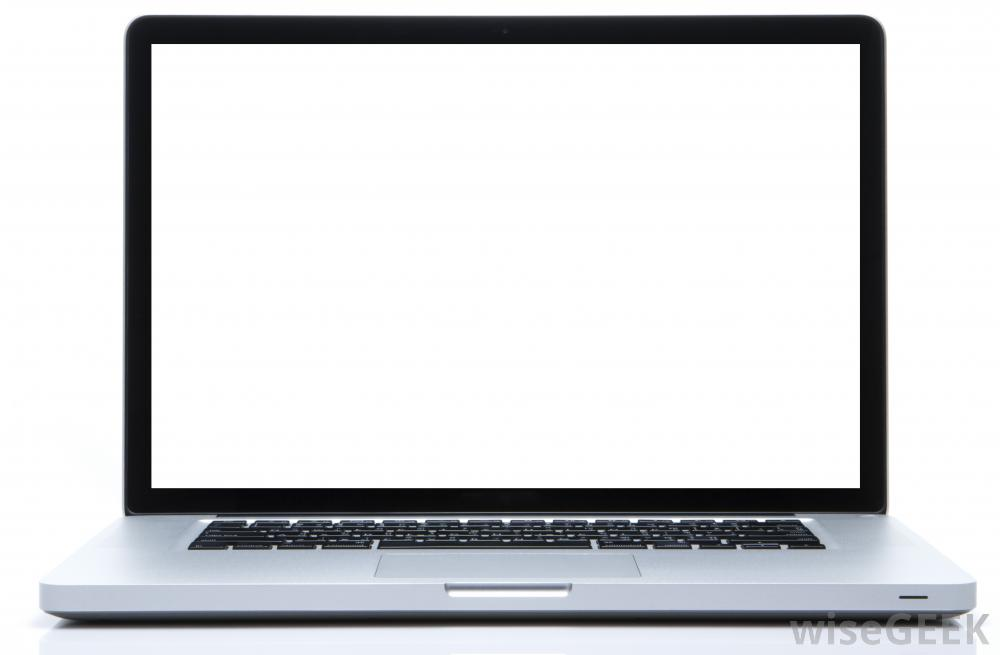 (Routing, etc…)
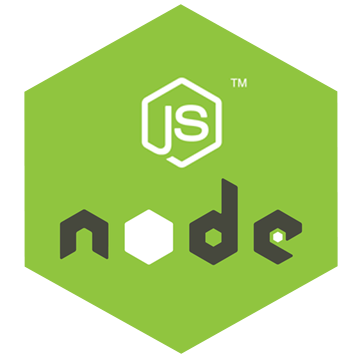 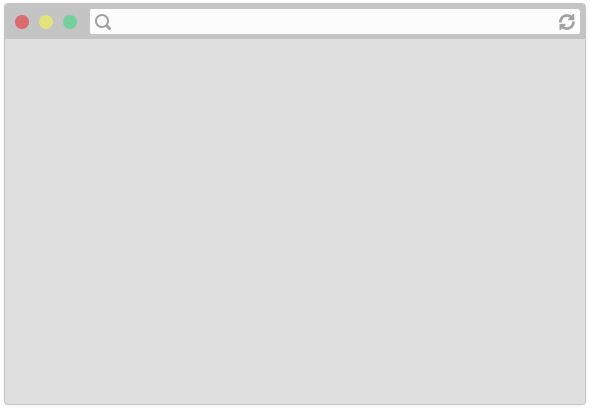 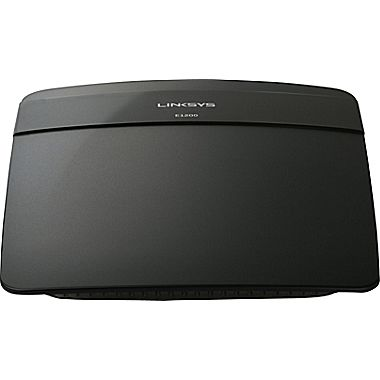 10
10. Our Node server program replies with JSON
11. The server computer sends JSON back to the client
12. The browser receives the JSON and continues executing the JavaScript
Review system
13
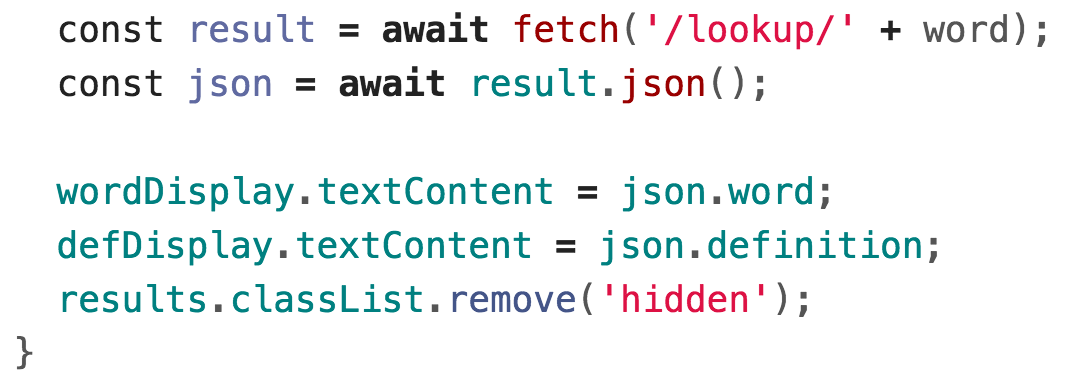 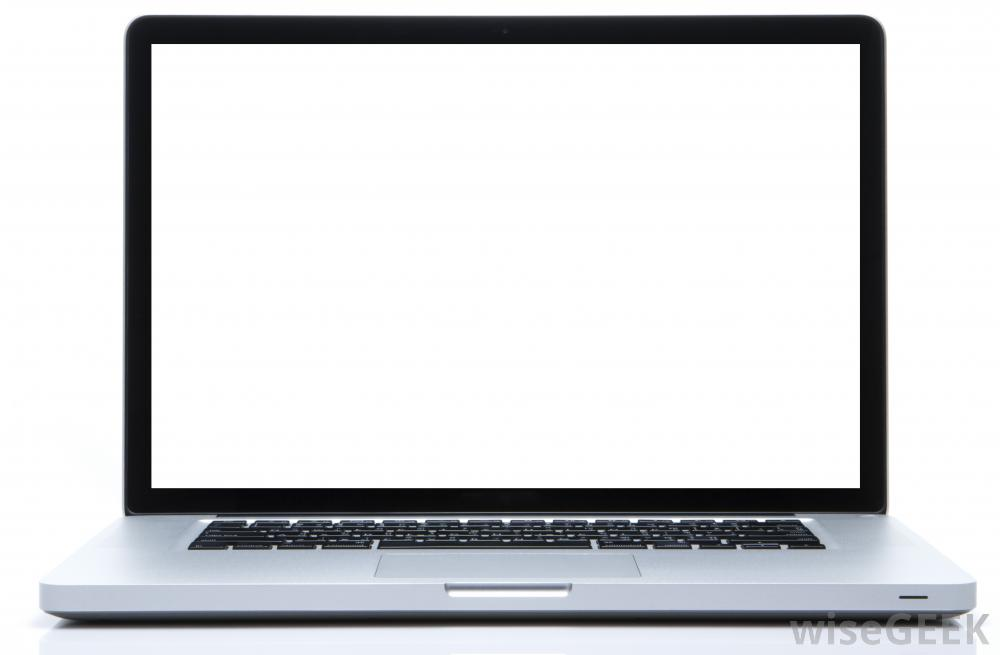 Client
13. The onSearch function continues executing with the JSON results and updates the client page.
Review system
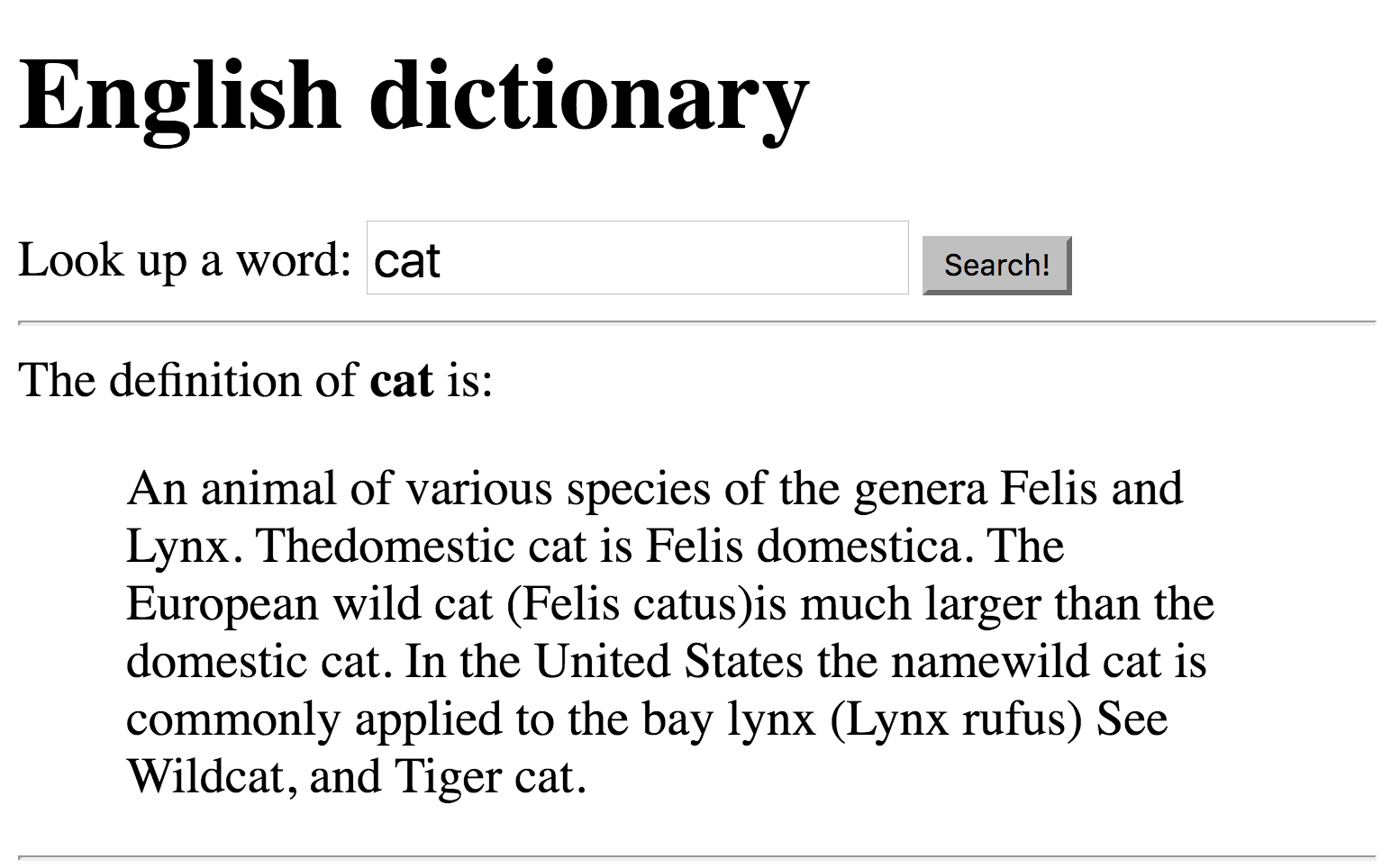 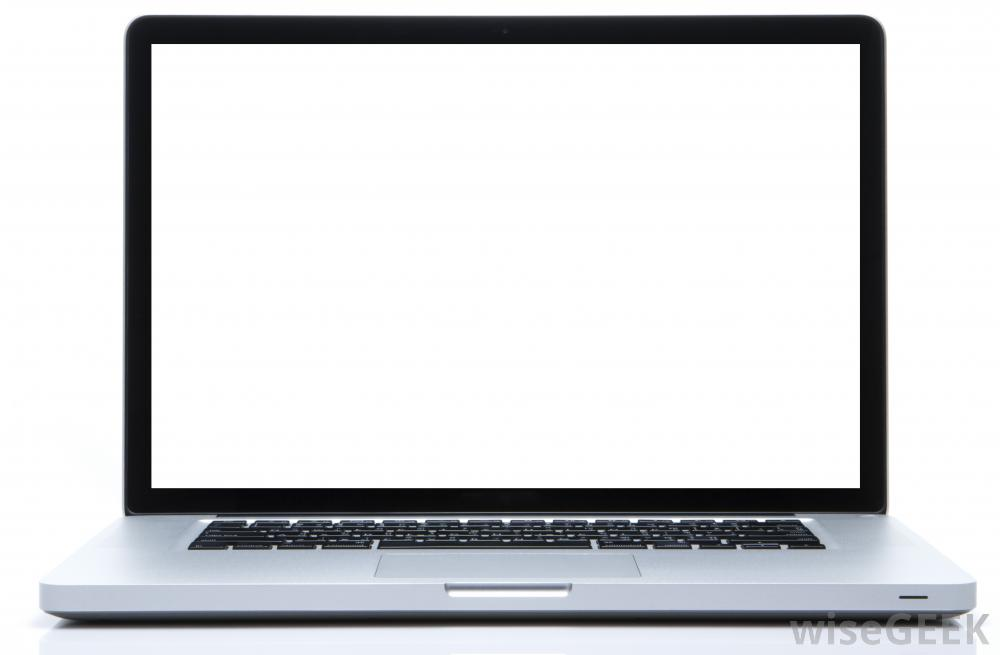 Client
Review system
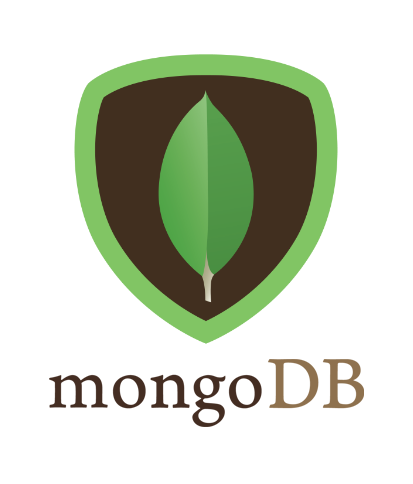 Server
Client
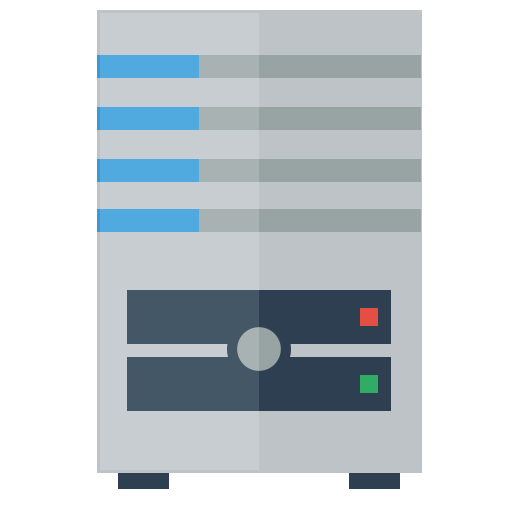 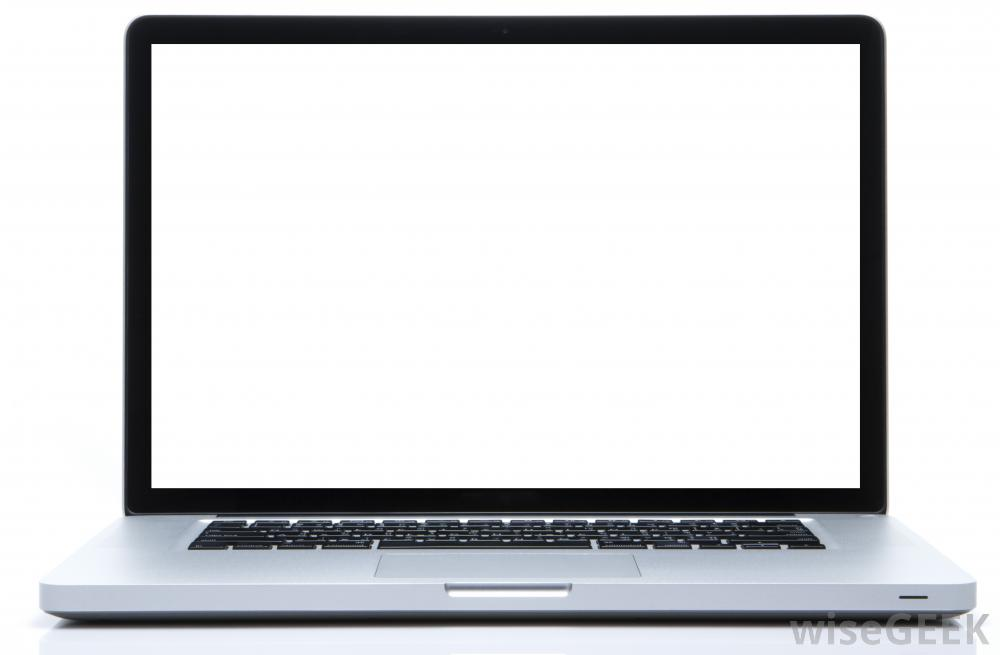 (Routing, etc…)
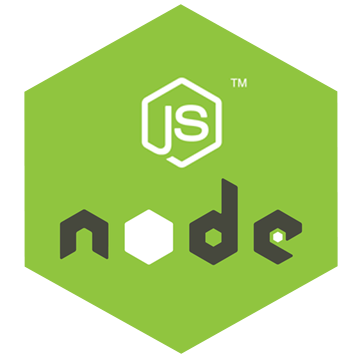 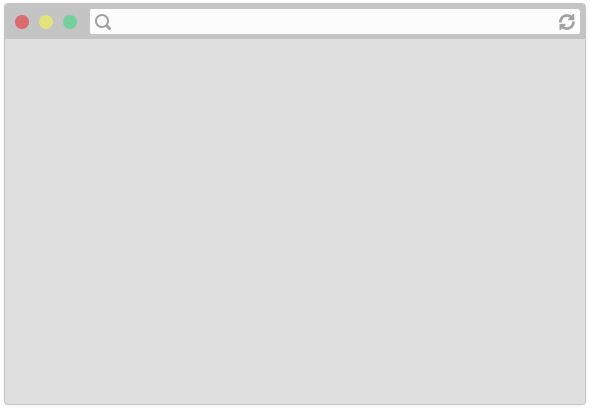 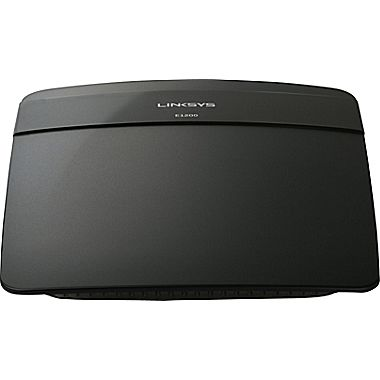 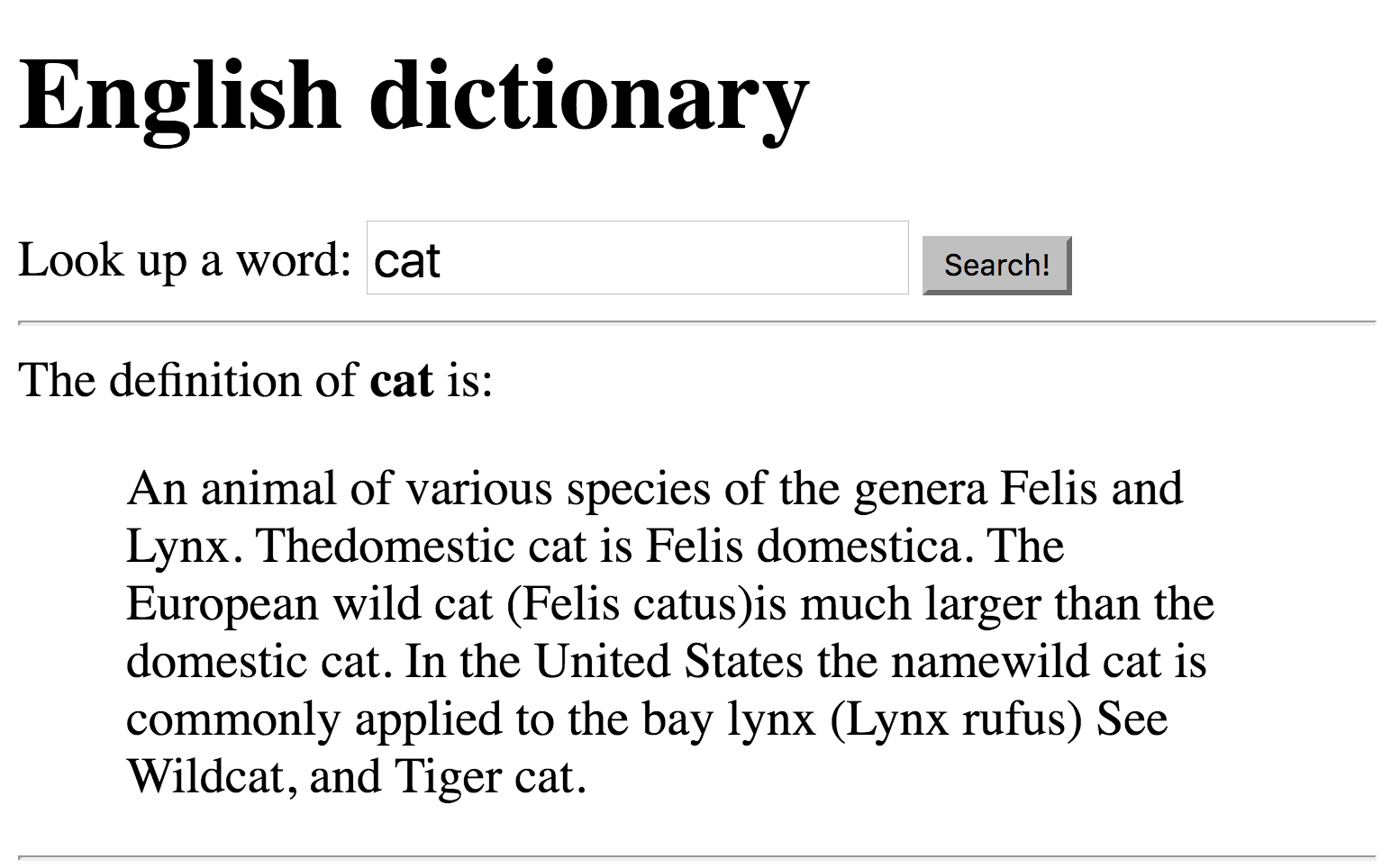 The server generated the JSON with the word and definition.
The client consumed the JSON with the word and definition.
Another example: E-cards
Example: E-cards
We'll be creating an e-card app, whose data is saved in a MongoDB database:
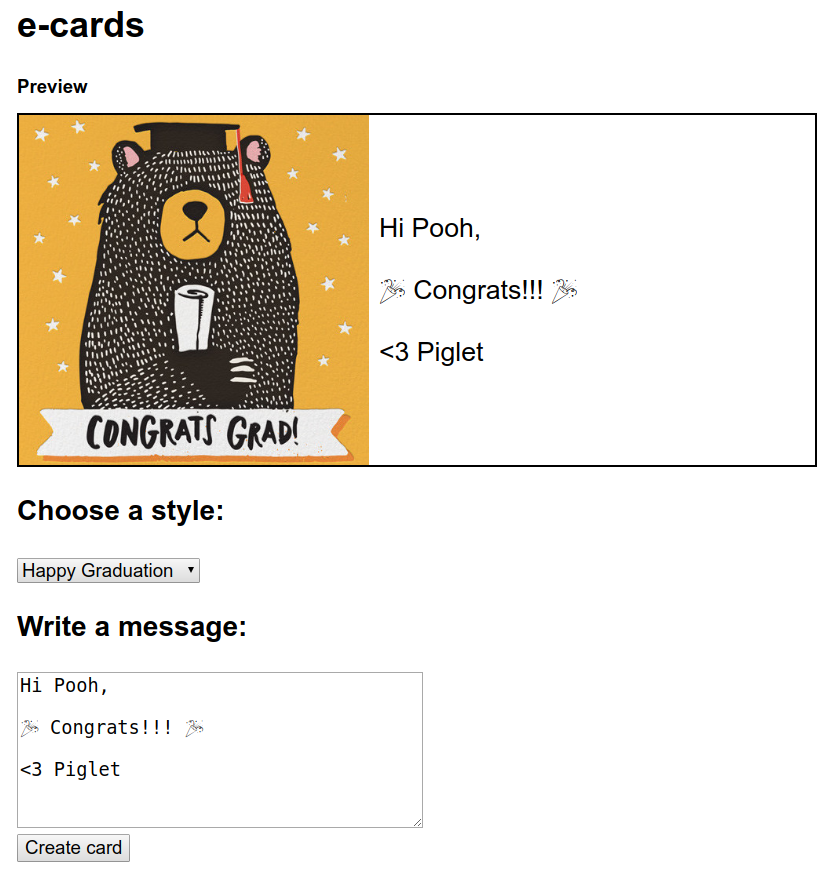 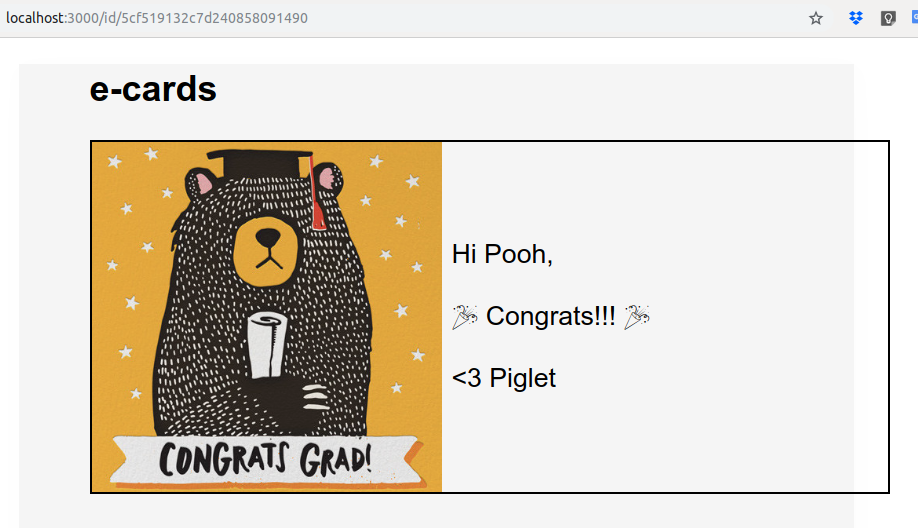 Example: E-cards
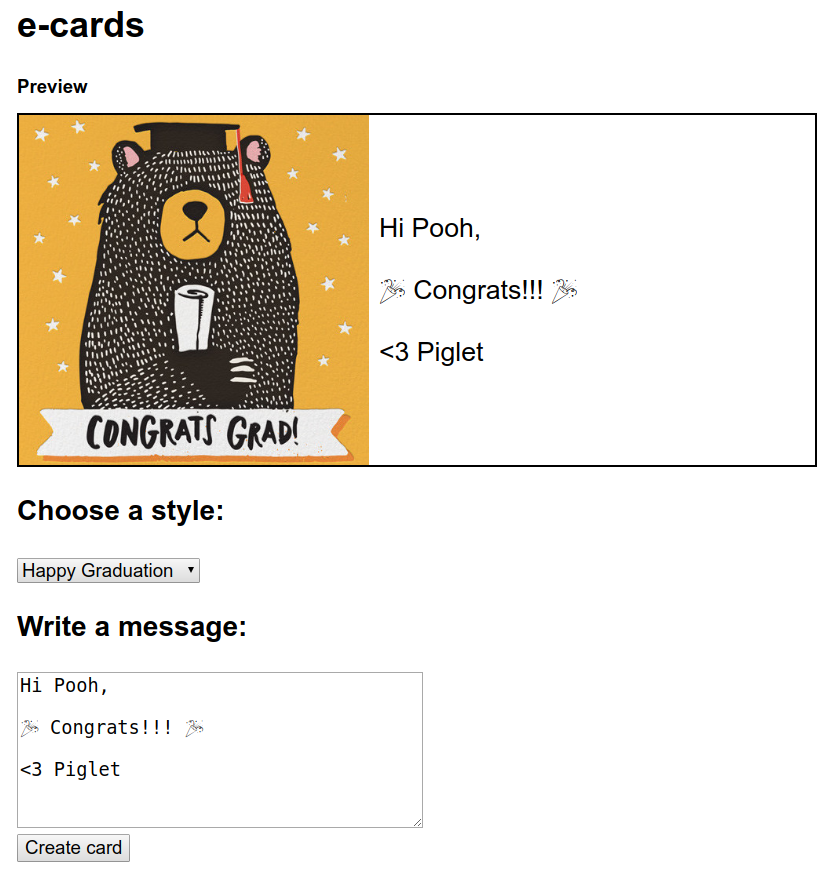 When the user loads to an index page, we want to present them with an E-Card Maker UI
Example: E-cards
When the user has created an e-card, we want it accessible via URL of this form:

/id/<ecard_id>
Step 1: Saving data
We'll need to save 3 pieces of data:
Card style
Card message
A unique id for each card
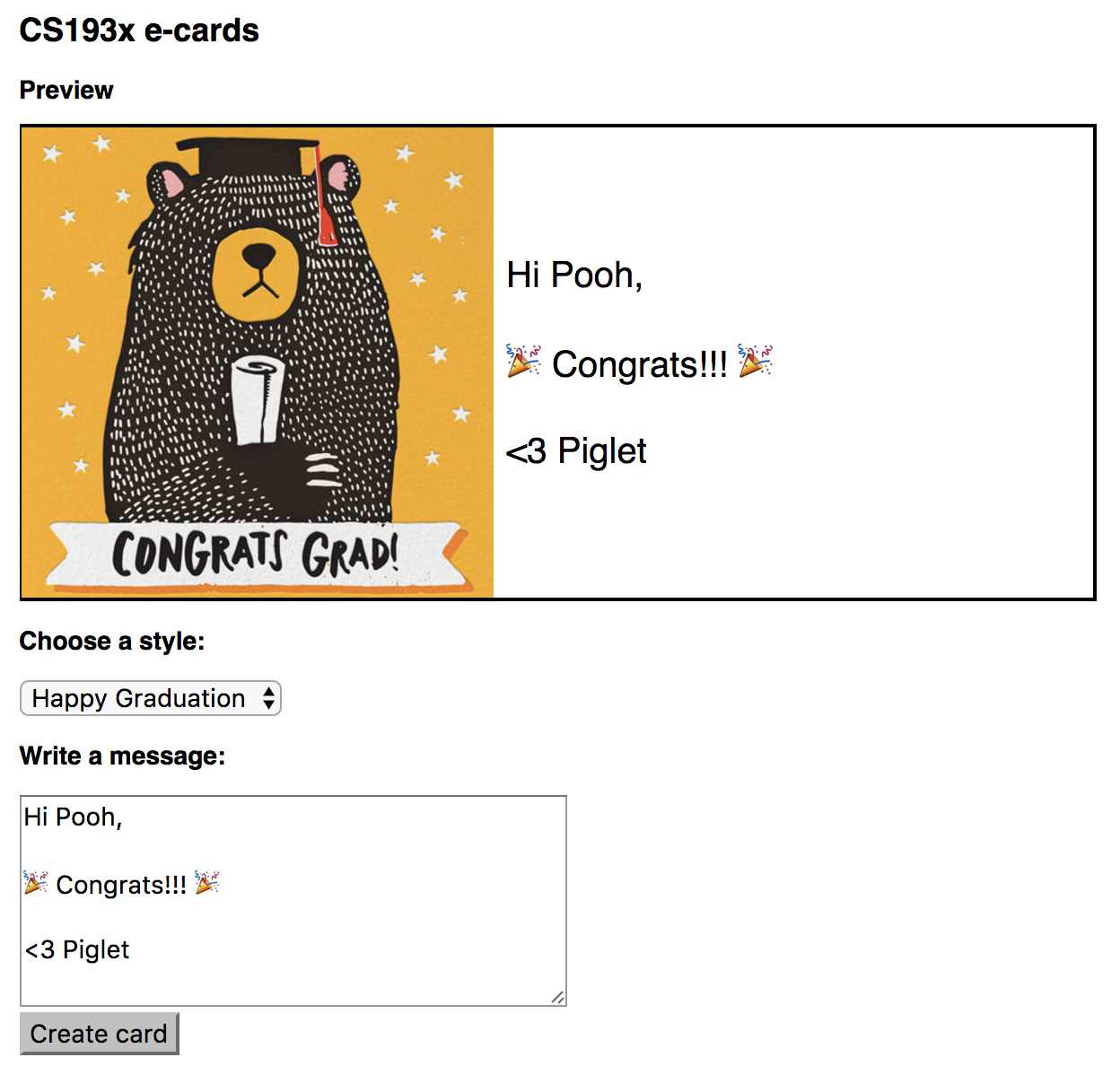 Example: E-card saving data
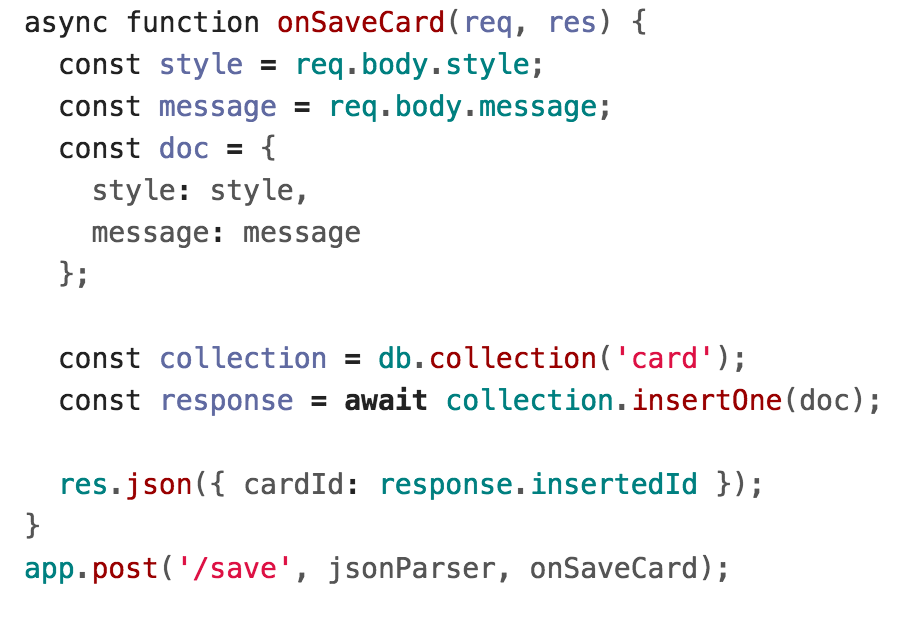 Step 2: Loading a card
When the user has created an e-card, we want it accessible via URL of this form:

/id/<ecard_id>
Web app architecture
How do we implement an app so that to show a different view depending on the URL path?
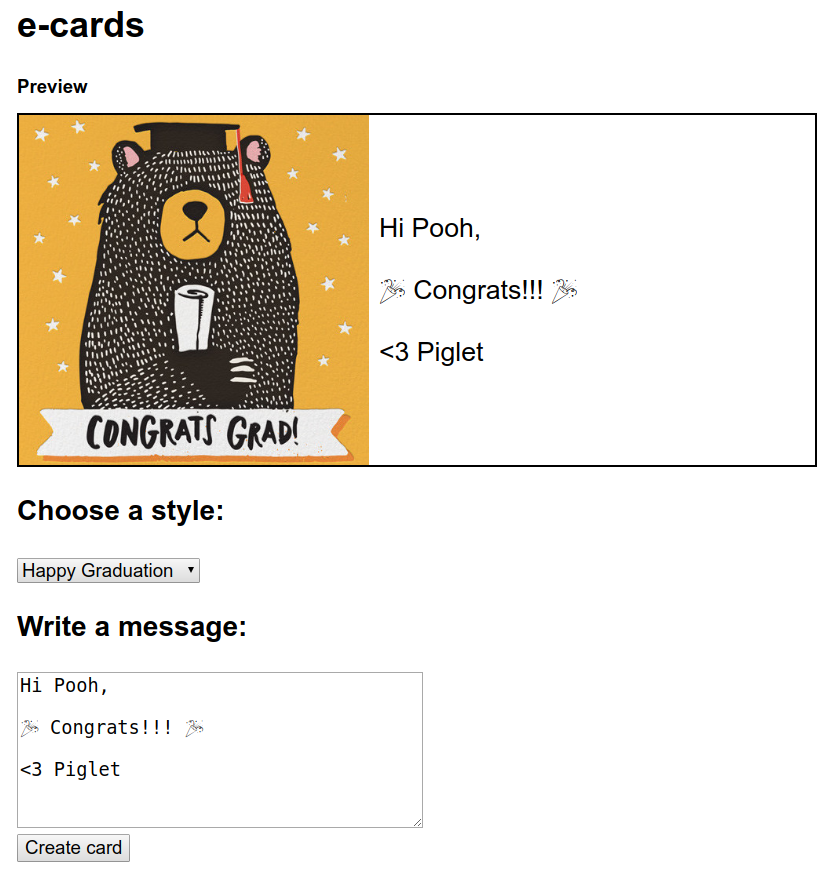 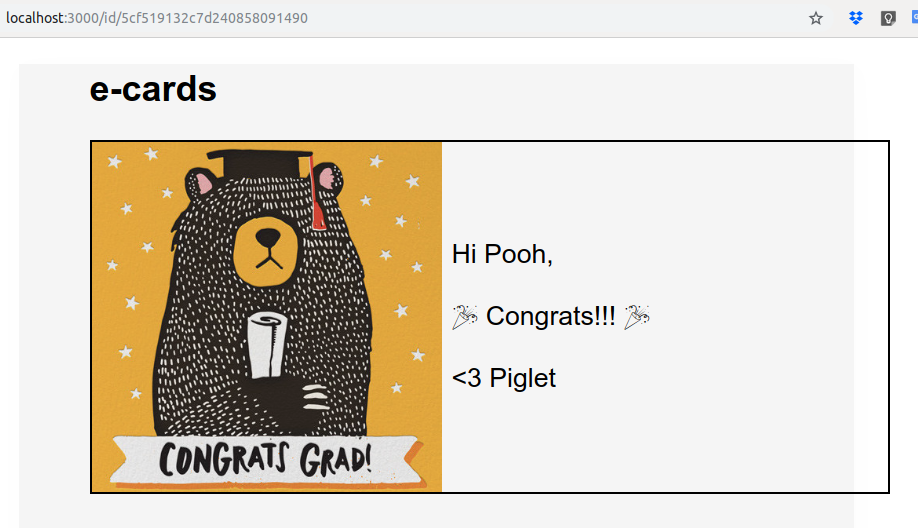 Create-a-card:
localhost:3000/
View card:
localhost:3000/id/<card_id>
Web app architectures
Structuring a web app
There are roughly 4 strategies for architecting a web application:
Server-side rendering:
Server sends a new HTML page for each unique path
Single-page application:
Server sends the exact same web page for every unique path (and the page runs JS to change what it look like)
Combination of 1 and 2 ("Isomorphic" / "Universal")
Progressive Loading
(Short take on these)
Server-side rendering:
 We will show you how to do this
Single-page application:
 We will show you how to do this
Combination of 1 and 2 ("Isomorphic" / "Universal")
This is probably the most common technique
 We will talk about this but won't show you how to code it
Progressive Loading
This is probably the future (but it's complex)
  We will talk about this but won't show you how to code it
Server-side rendering
Server-side rendering
Multi-page web app:
The server generates a different web page
Usually involves filling out and returning an HTML template in response to a request
This is done by a templating engine: Jade, Handlebars, etc
HTML template
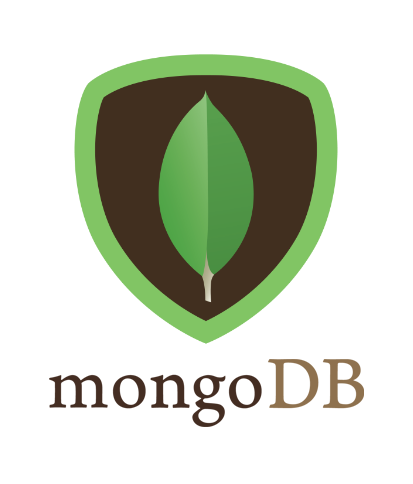 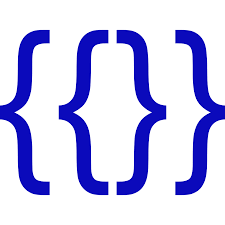 Server
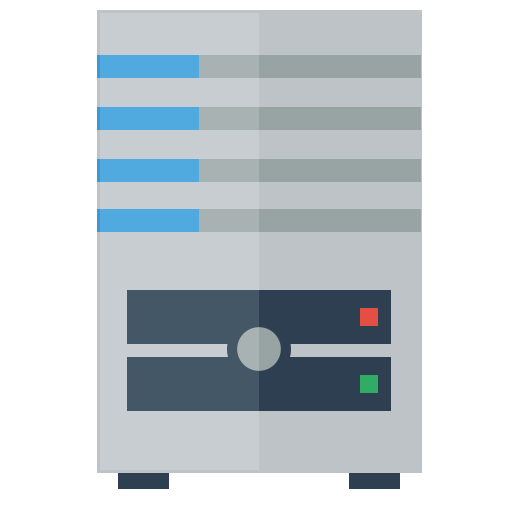 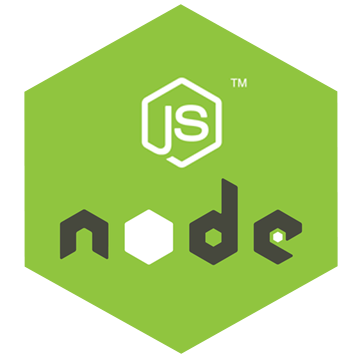 Handlebars: Template engine
We will be showing the Handlebars template engine:
Handlebars lets you write templates in HTML
You can embed {{ placeholders }} within the HTML that get filled in.
Your templates are saved in .handlebars files
<div class="entry">
  <h1>{{title}}</h1>
  <div class="body">
    {{body}}
  </div>
</div>
Handlebars and NodeJS
You can setup Handlebars and NodeJS using the express-handlebars NodeJS library:
const exphbs  = require('express-handlebars');
…

const app = express();
const hbs = exphbs.create();
app.engine('handlebars', hbs.engine);
app.set('view engine', 'handlebars');
E-cards: Server-side rendering
We change our E-cards example to have 2 Handlebars templates:
card.handlebars
Index.handlebars
views/ is the default directory in which Handlebars will look for templates.
Note that there are no longer any HTML files in our public/ folder.
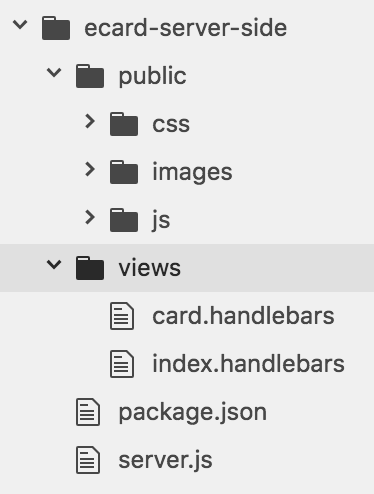 index.handlebars
This is the same contents of index.html with no placeholders, since there were no placeholders needed:
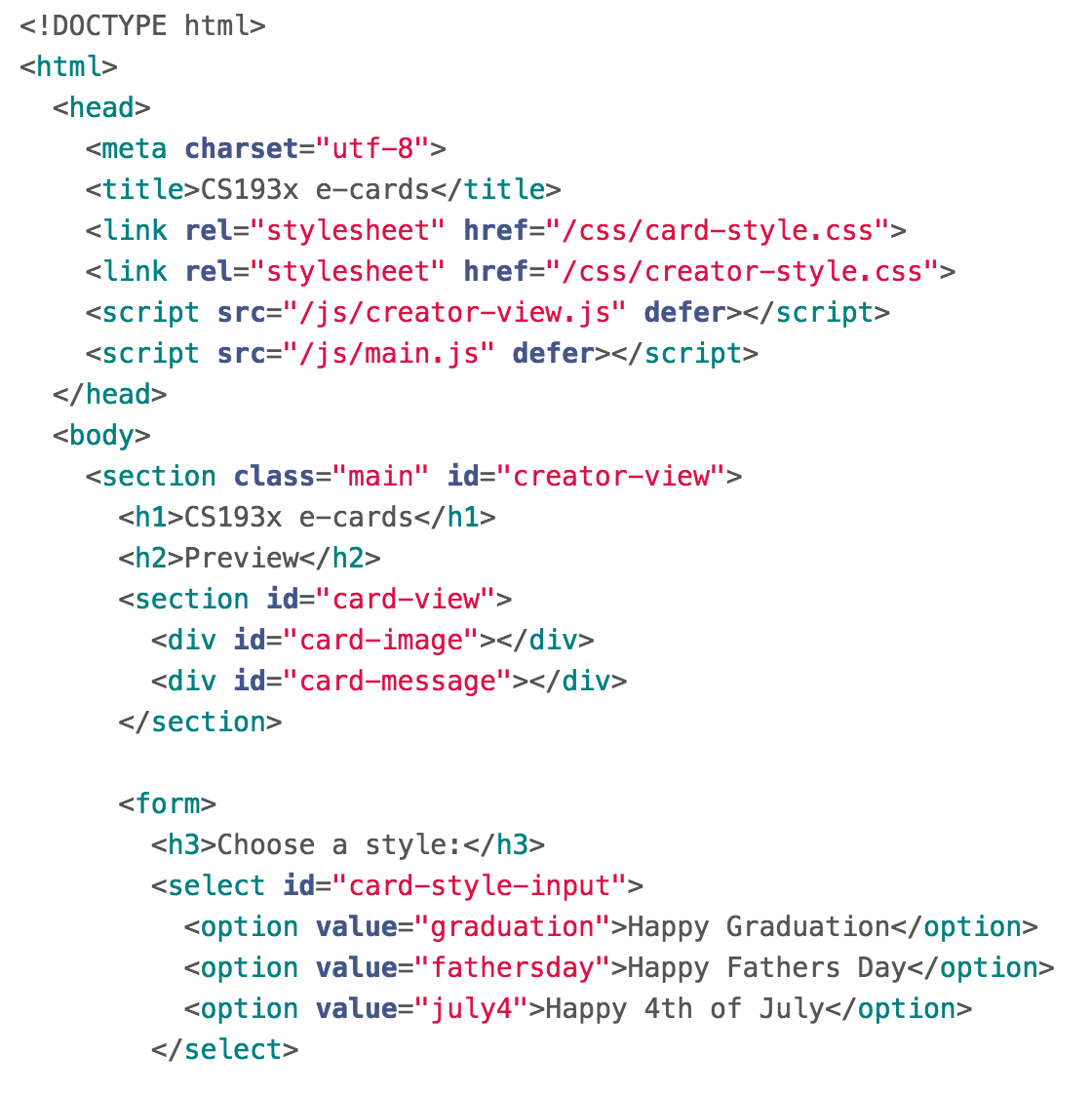 card.handlebars
But for the card-view, we want a different card style and message depending on the card:
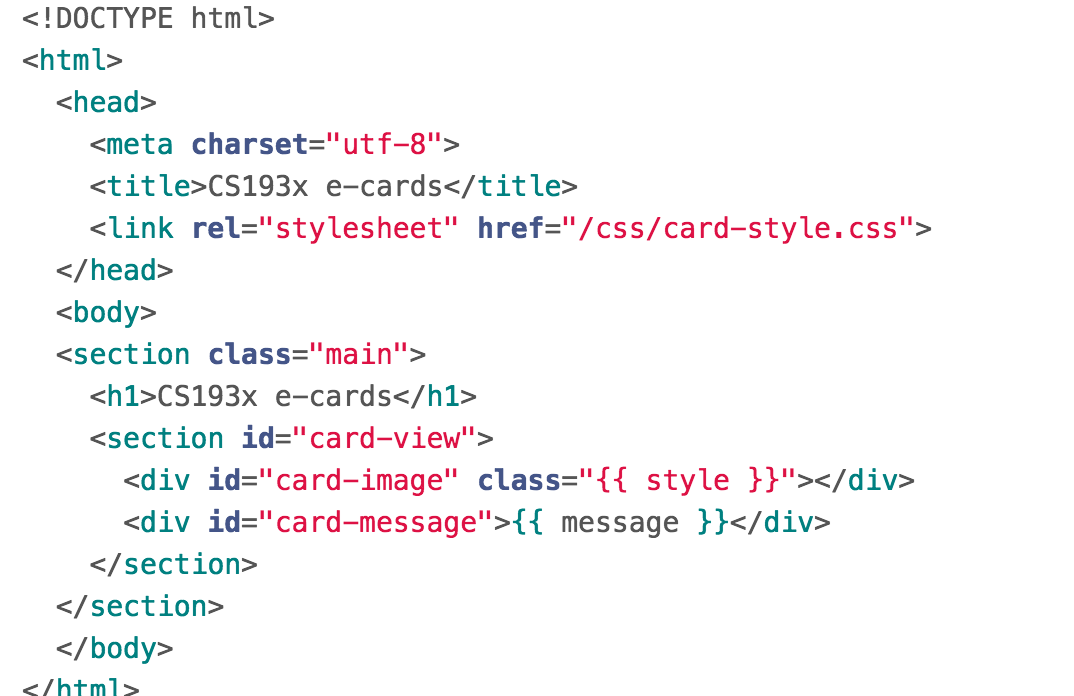 card.handlebars
But for the card-view, we want a different card style and message depending on the card:
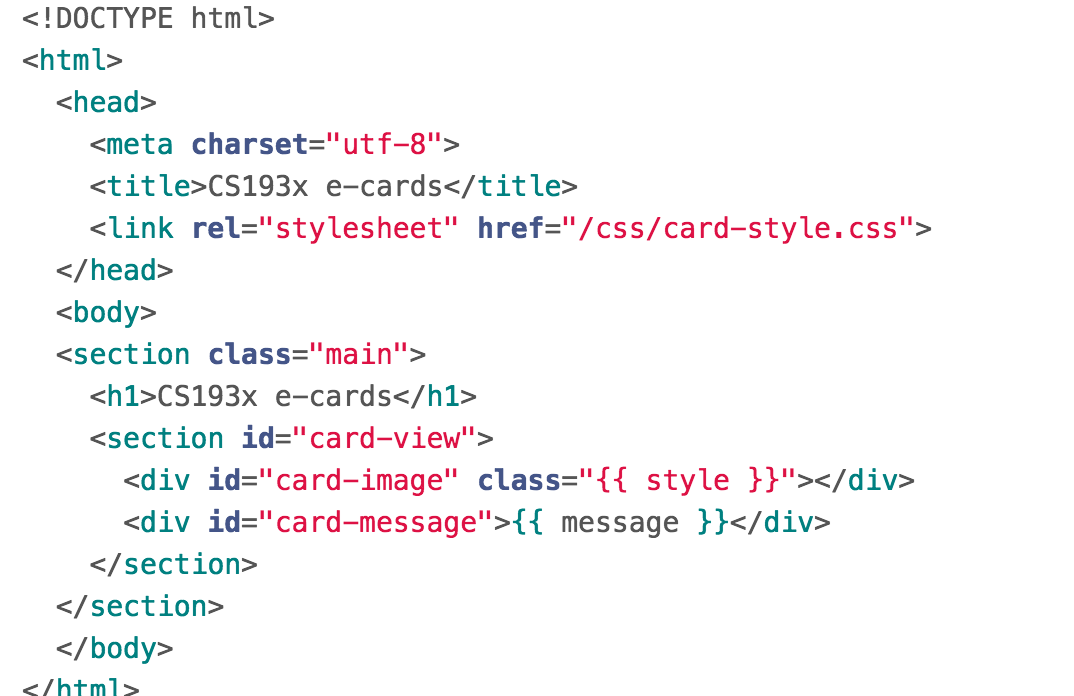 E-cards: Server-side rendering
Setting up NodeJS to use Handlebars and adding templates does nothing on its own. To use the templates, we need to call res.render:
function onGetMain(req, res) {
  res.render('index');
}
app.get('/', onGetMain);
res.render(viewName, placeholderDefs)
Returns the HTML stored in "views/viewName.handlebars" after replacing the placeholders, if they exist
E-cards: Server-side rendering
For retrieving the card, we have placeholders we need to fill in, so we define the placeholder values in the second parameter:
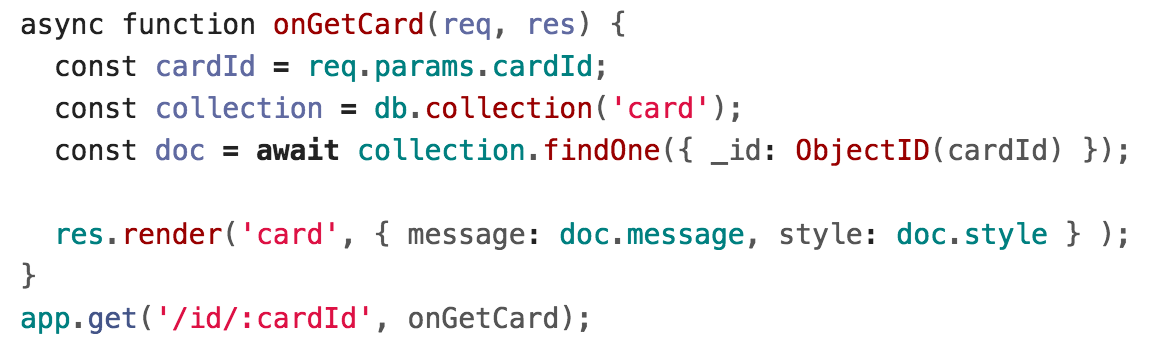 Single-page web app
Single page web app
The server always sends the same one HTML file for all requests to the web server.
The server is configured so that requests to /id/<card_id> would still return e.g. index.html.
The client JavaScript parses the URL to get the route parameters and initialize the app.
GET localhost:3000/
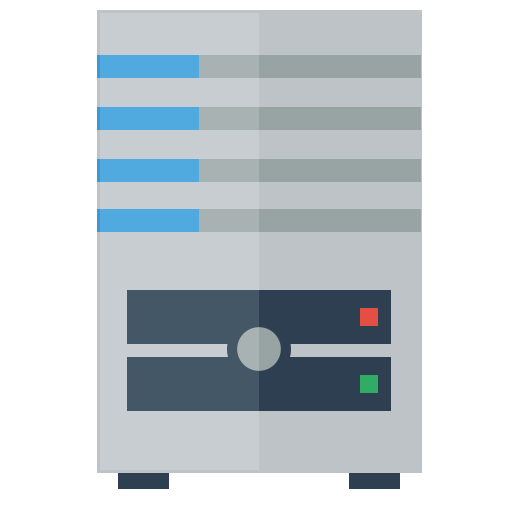 index.html
Single page web app
The server always sends the same one HTML file for all requests to the web server.
The server is configured so that requests to /id/<card_id> would still return e.g. index.html.
The client JavaScript parses the URL to get the route parameters and initialize the app.
GET id/2338242394
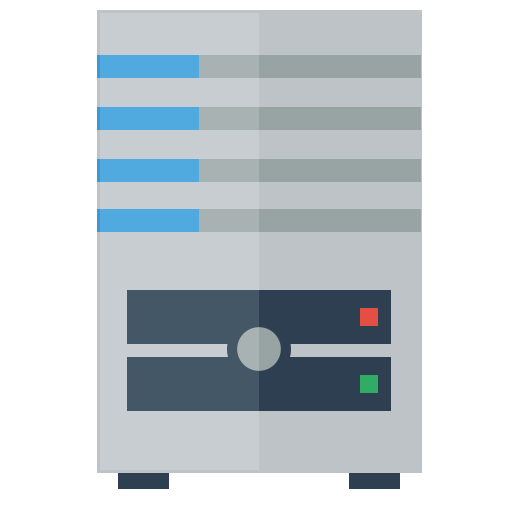 index.html
Single page web app
Another way to think of it:
You configure several JSON routes for your server
You embed all your view into index.html
You use JavaScript to switch between the views
GET id/2338242394
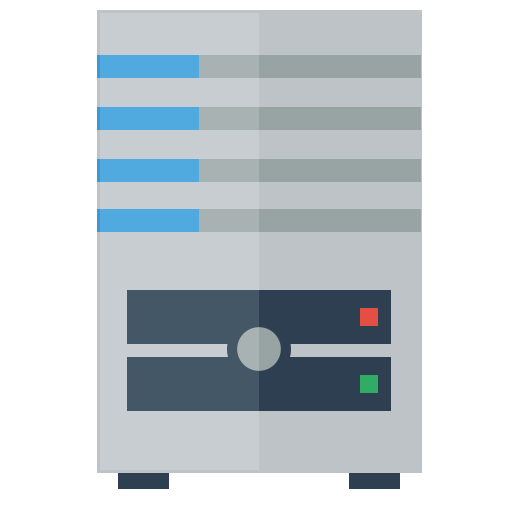 index.html